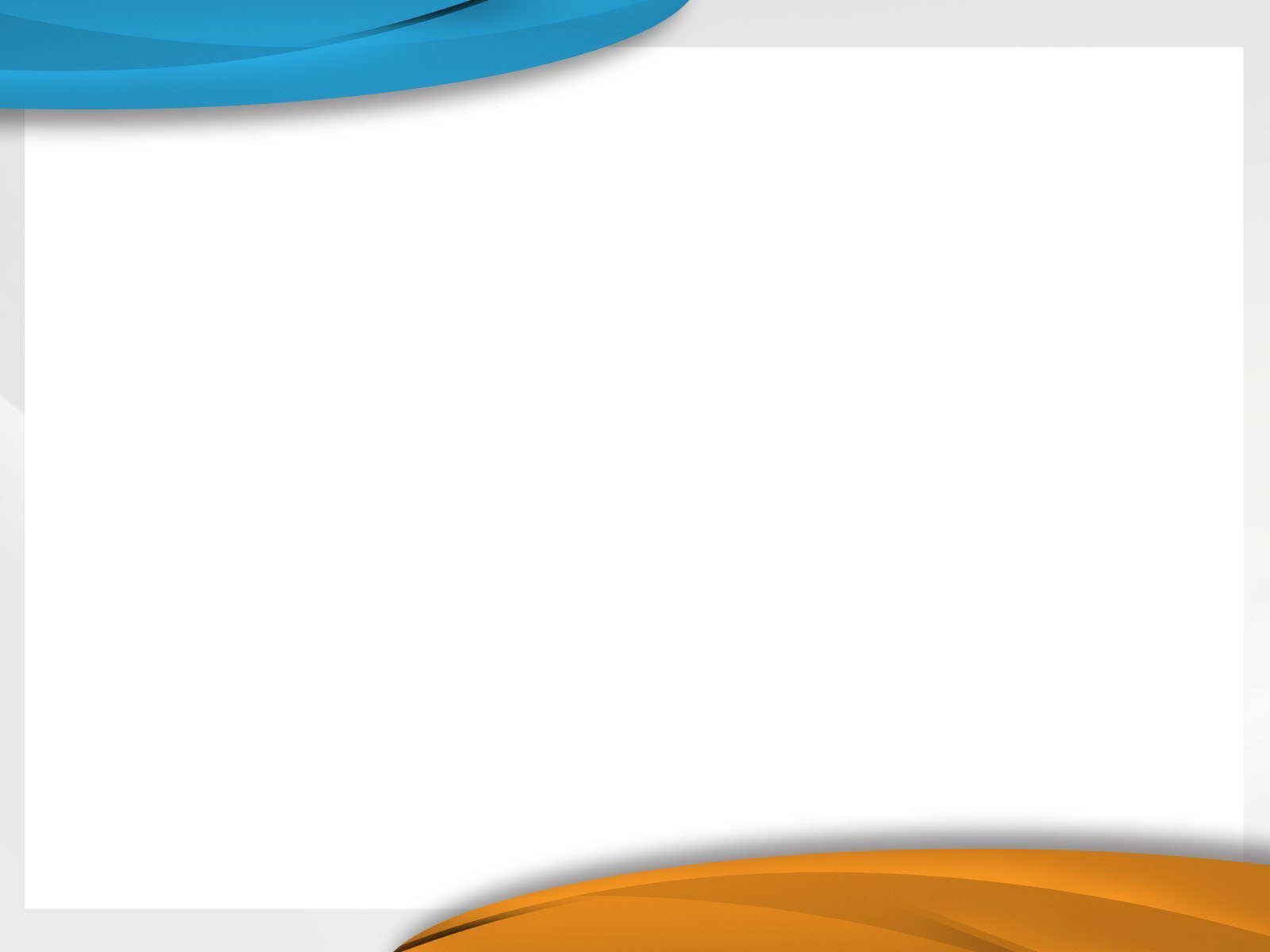 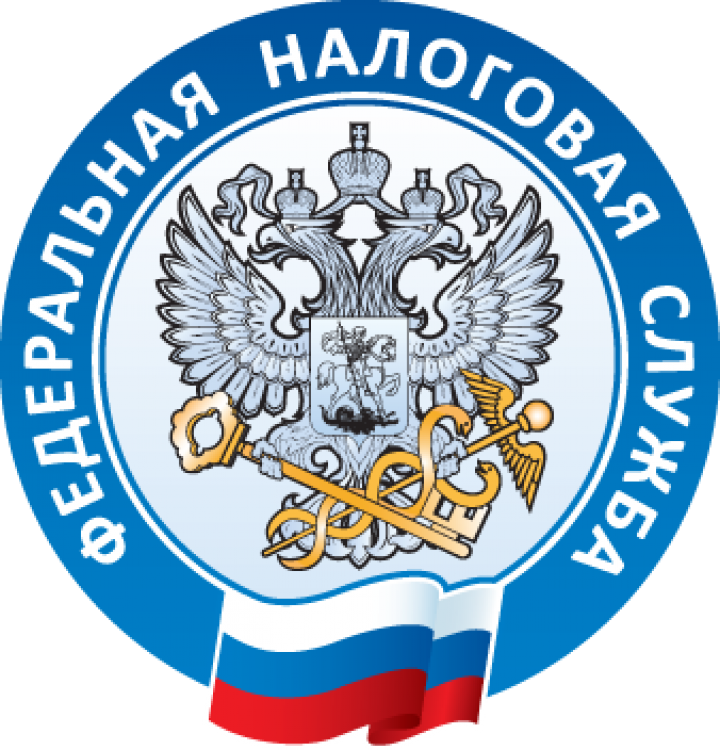 ФЕДЕРАЛЬНАЯ
НАЛОГОВАЯ СЛУЖБА
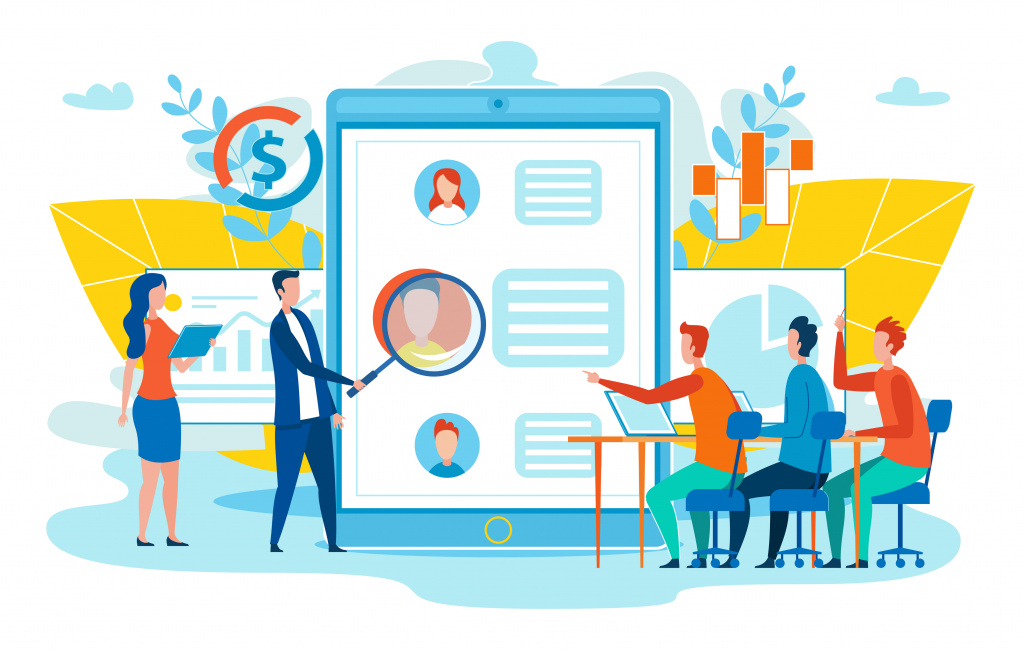 Изменения в налоговом законодательстве с 2025 года 
для юридических лиц и индивидуальных предпринимателей
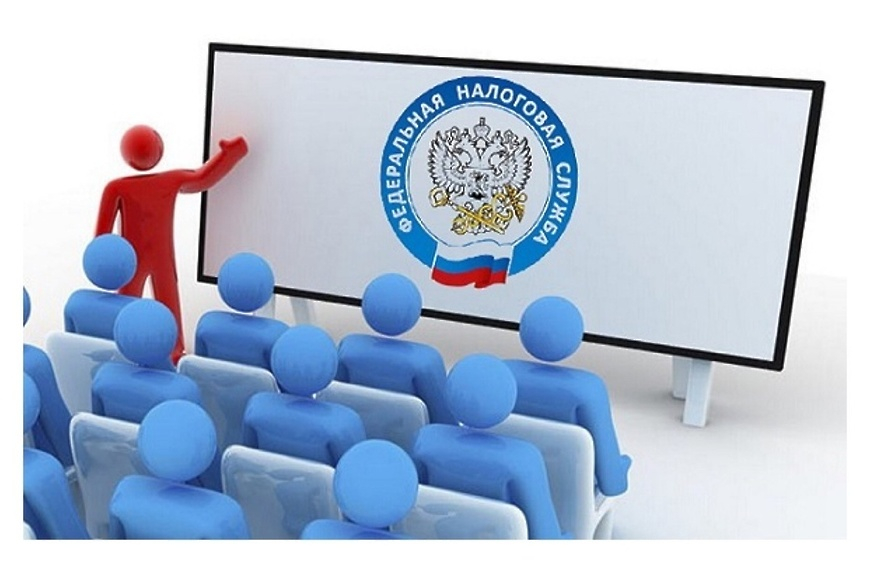 Гонтарь Светлана Анатольевна – начальник отдела налогообложения юридических лиц Управления Федеральной налоговой службы по Кемеровской области - Кузбассу
г. Кемерово, 31 января 2025 года
Изменения в налоговом законодательстве в части УСН в 2025 году
Федеральный закон от 12.07.2024 № 176-ФЗ
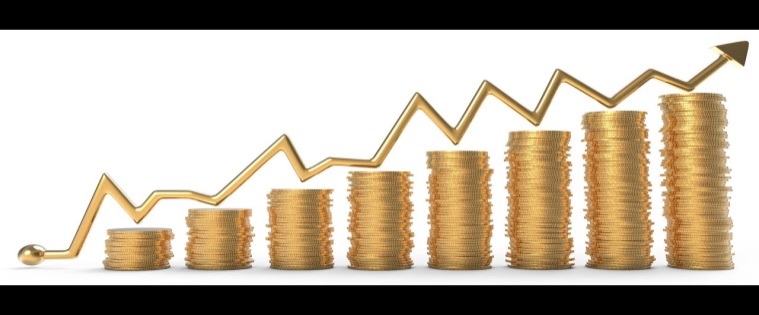 С 01.01.2025 предельный размер доходов для применения УСН 
увеличен до 450 млн. руб.
пункт 4 статьи 346.13 НК РФ
подпункт 16 пункта 3 статьи 346.12 НК РФ
подпункт 15 пункта 3 статьи 346.12 НК РФ
пункт 2 статьи 346.12 НК РФ
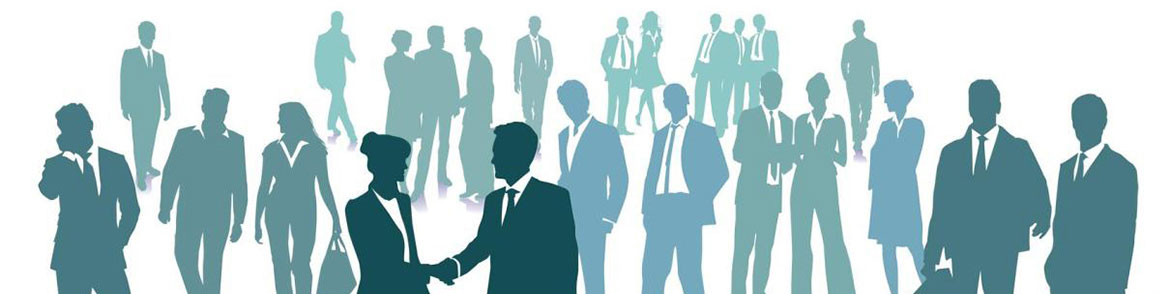 Предельная численность сотрудников для применения УСН 
увеличена со 100 до 130 чел.
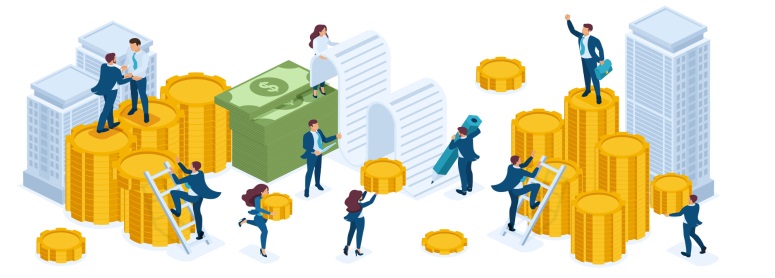 Сумма остаточной стоимости основных средств для применения УСН 
увеличена со 150 до 200 млн. руб.
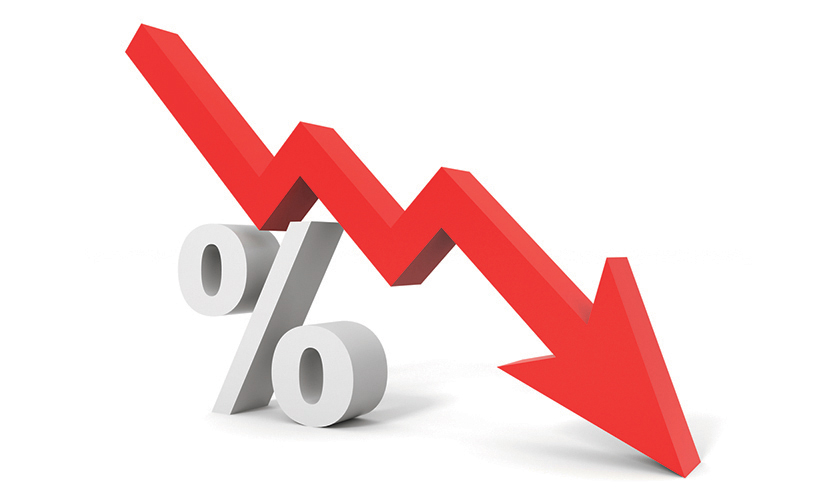 Начиная с 01.01.2025 налогоплательщик вправе перейти на УСН, 
если доходы за 9 месяцев прошлого года не превысили 337,5 млн. руб.
2
Изменения в налоговом законодательстве в части НДС в 2025 году
Федеральный закон от 12.07.2024 № 176-ФЗ
С 01.01.2025 организации и ИП на УСН признаются налогоплательщиками НДС
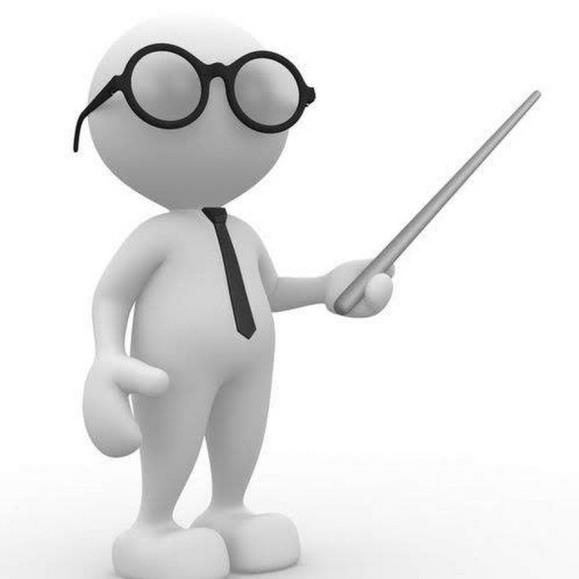 При одновременном применении  УСН и ПСН доходы учитываются по обоим спецрежимам. 
В доходах не учитываются: 
субсидии, признаваемые по п. 4.1. ст. 271 НК РФ при безвозмездной передаче в государственную или муниципальную собственность имущества (имущественных прав),
положительные курсовые разницы, предусмотрены п. 11 ч. 2 ст. 250 НК РФ. 
Уведомлять налоговые органы об освобождении от уплаты НДС, а также о выборе ставок  НДС не нужно
Контрагенты-покупатели, приобретающие товары (работы, услуги) у налогоплательщиков, применяющих УСН и выбравших ставку НДС 5%,7%, 20% имеют право на вычет.
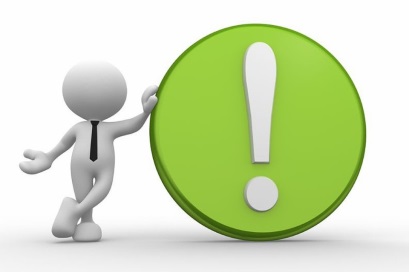 3
Изменения в налоговом законодательстве в части НДС в 2025 году
Федеральный закон от 12.07.2024 № 176-ФЗ
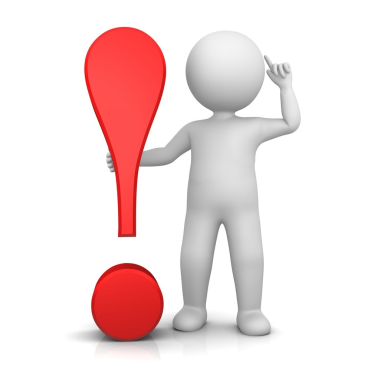 Освобождение от НДС не применяется      с 1-го числа месяца, следующего за месяцем, 
в котором доходы   превысили 60 млн. руб.
                                                                  Пример:
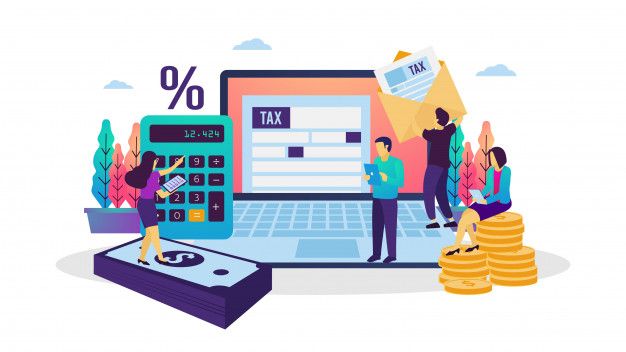 4
Изменения в налоговом законодательстве в части НДС в 2025 году
Федеральный закон от 12.07.2024 № 176-ФЗ
При выборе ставок НДС 5% и 7% от них нельзя отказаться в течение 12 последовательно идущих кварталов, за исключением случая утраты права на применение пониженных ставок.
нельзя отказаться
Право на применение ставки НДС 5% утрачивается с 1-го числа месяца, следующего за месяцем превышения дохода 250 млн. рублей
                                                                 Пример:
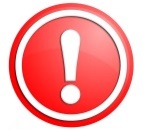 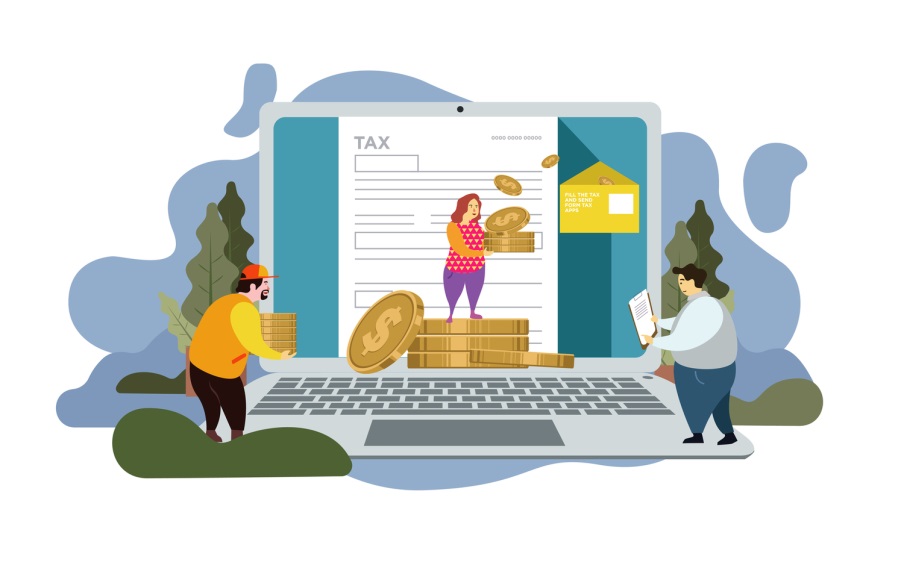 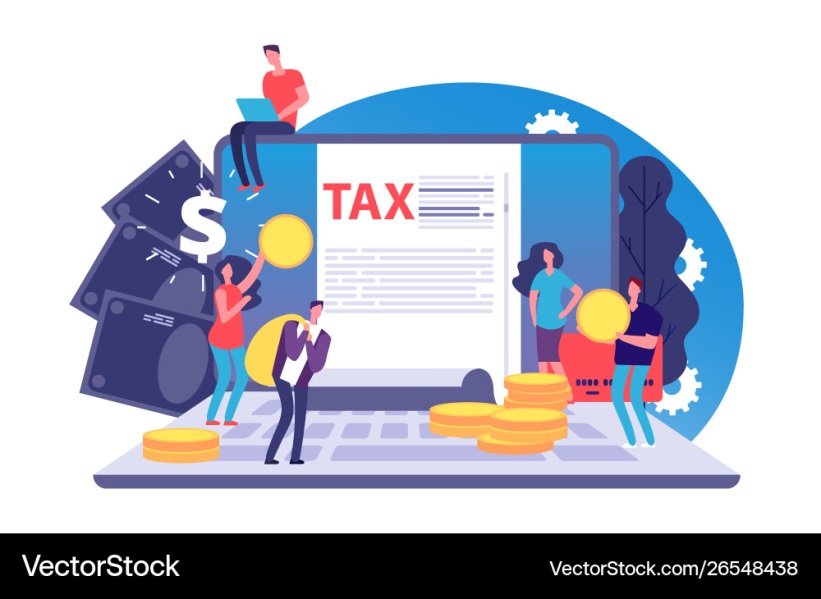 5
Изменения в налоговом законодательстве в части НДС в 2025 году
Федеральный закон от 12.07.2024 № 176-ФЗ
Право на применение УСН и ставки НДС 7% утрачивается с 1-го числа месяца, в котором имело место превышение дохода  450 млн. рублей
                                                                                                    
                                                                      Пример:
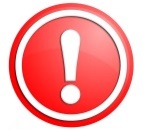 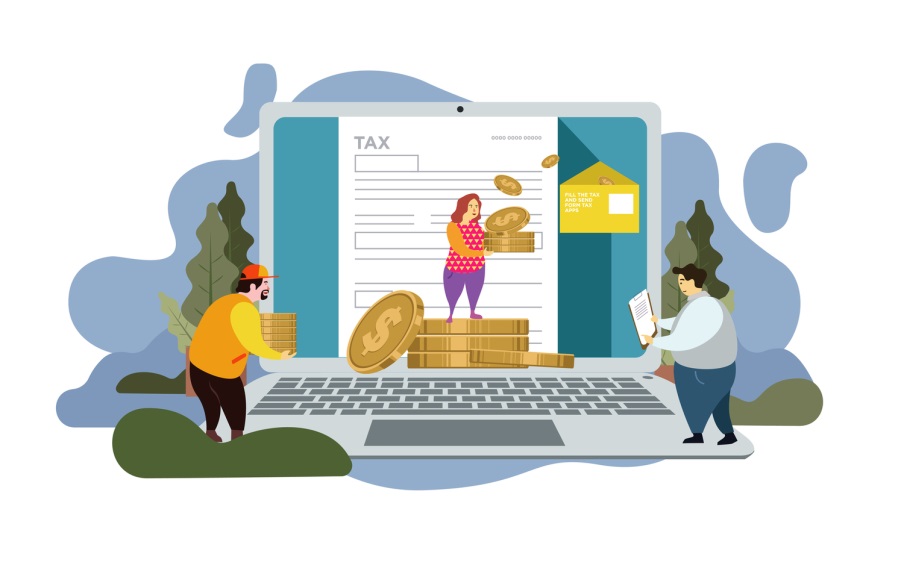 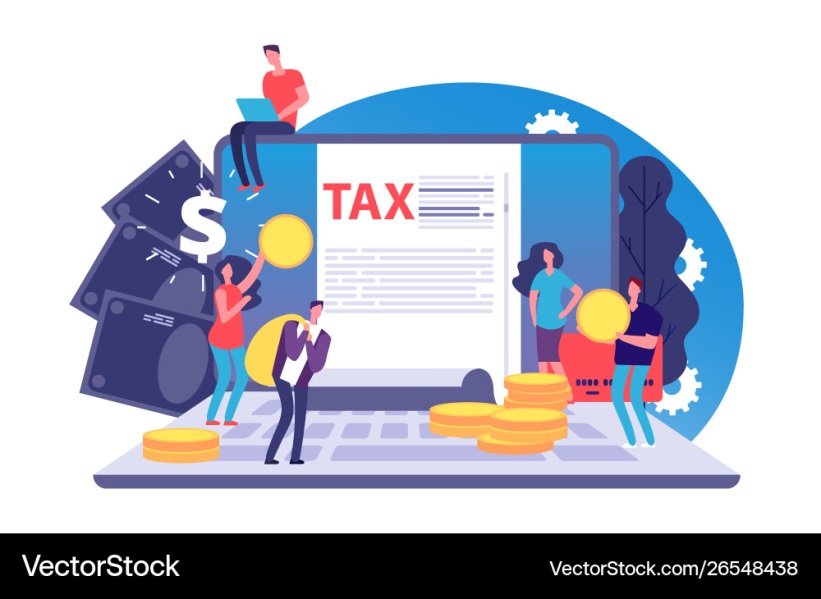 6
Изменения в налоговом законодательстве в части налога на прибыль организаций в 2025 году
Федеральный закон от 12.07.2024 № 176-ФЗ
С 01.01.2025 ставка по налогу на прибыль повышается с 20% до 25% (на период с 2025-2030 годы)
 
 с 3% до 8% в федеральный бюджет
 17% в бюджет субъекта РФ остается
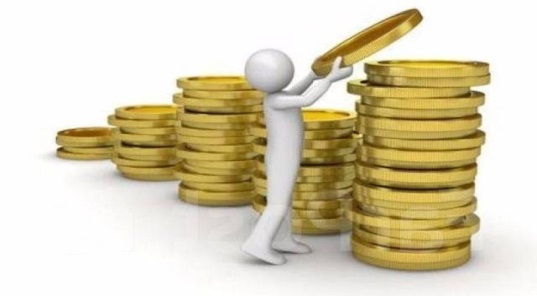 статья 284 НК РФ
пункт 1.15 статьи 284 НК РФ
пункт 1.8-5 статьи 284 НК РФ
С 01.01.2025 ставка по налогу на прибыль ставка для  компаний из IT-отрасли повышается                     с 0% до 5% (на период с 2025-2030 годы)
 
 с 0% до 5% в федеральный бюджет
 0% в бюджет субъекта РФ остается
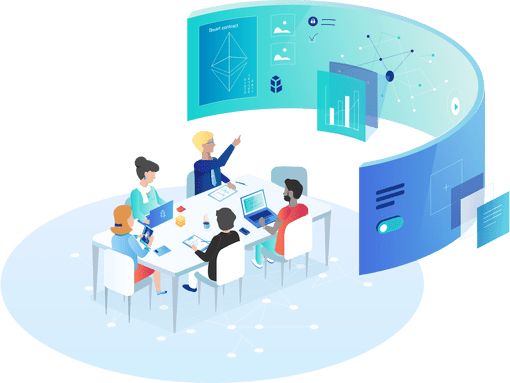 С 01.01.2025 субъектам РФ предоставлено право устанавливать пониженную ставку по налогу на прибыль для малых технологических компаний (на период с 2025-2030 годы)
 
 снижение возможно в части налога, 
       который подлежит зачислению в бюджет субъекта РФ
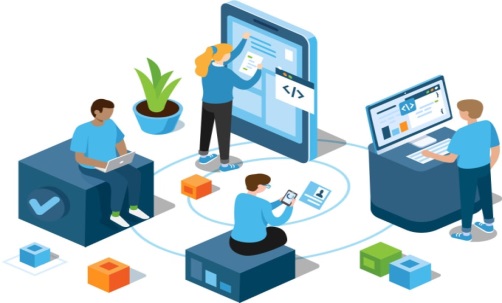 7
Изменения в налоговом законодательстве в части налога на прибыль организаций в 2025 году
Федеральный закон от 12.07.2024 № 176-ФЗ
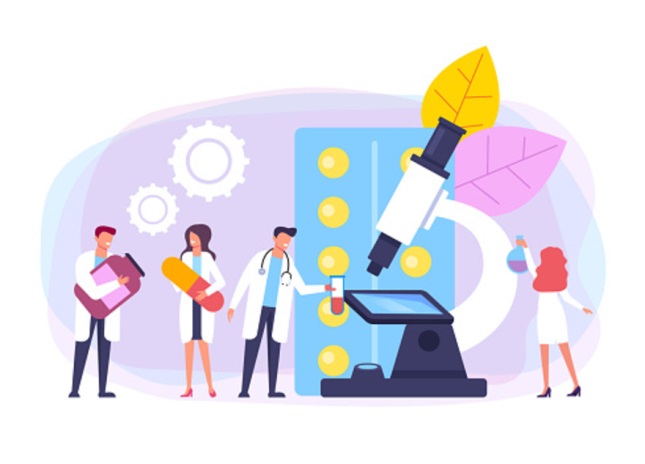 С 01.01.2025 увеличивается коэффициент учета в расходах 
затрат на НИОКР с 1,5% до 2%
пункт 7 статьи 262 НК РФ
пункт 3 статьи 257 НК РФ
статья 286.2 НК РФ
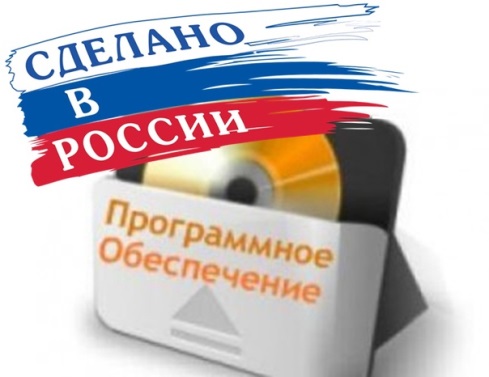 С 01.01.2025 увеличивается коэффициент учета в расходах затрат на 
приобретение исключительных прав, а также прав на использование 
российских программ для ЭВМ, на адаптацию и модификацию этих 
программ с 1,5% до 2%
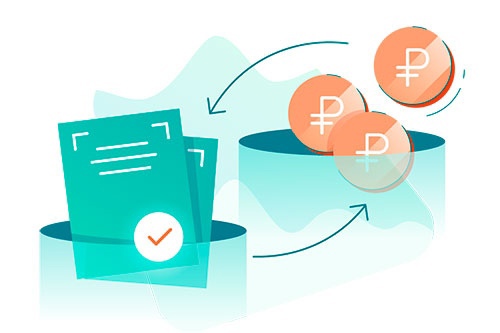 Вводится новый федеральный инвестиционный налоговый вычет
Порядок и условия применения вычета установлены 
постановлением Правительства РФ от 28.11.2024 № 1638
«О параметрах применения федерального инвестиционного налогового вычета»
8
Изменения в налоговом законодательстве в части налога на прибыль организаций в 2025 году
Постановление Правительства РФ от 28.11.2024 № 1638
Право на применение ФИНВ имеют плательщики налога на прибыль организаций, основным видом экономической деятельности которых является один из следующих видом экономической деятельности по Общероссийскому классификатору видов экономической деятельности:
Федеральный инвестиционный вычет (ФИНВ) для организаций
Все виды экономической деятельности, включенные в раздел «Добыча полезных ископаемых»

Все виды экономической деятельности, включенные в раздел «Обрабатывающие производства»,     за исключением классов «Производство пищевых продуктов», «Производство напитков», «Производство табачных изделий»

Все виды экономической деятельности, включенные в раздел «Обеспечение электрической энергией, газом и паром; кондиционирование воздуха»

Все виды экономической деятельности, включенные в раздел «Деятельность гостиниц и предприятий общественного питания»

Все виды экономической деятельности, включенные в класс «Научные исследования и разработки»

Все виды экономической деятельности, включенные в класс «Деятельность в сфере телекоммуникаций»

Деятельность по обработке данных, предоставление услуг по размещению информации и связанная с этим деятельность, включенная в класс «Деятельность в области информационных технологий»
9
Изменения в налоговом законодательстве в части налога на прибыль организаций в 2025 году
Федеральный закон от 12.07.2024 № 176-ФЗ
Основные параметры ФИНВ:
Федеральный инвестиционный вычет (ФИНВ) для организаций
применяется только к налогу, подлежащему зачислению в федеральный бюджет
применяется к расходам на основные средства и нематериальные активы
не может быть более 50% указанных расходов 
к объектам, в отношении которых заявлен вычет, не применяется амортизационная премия, данные объекты не подлежат амортизации в части расходов, к которым применен вычет 
при продаже или ином выбытие основных средств и нематериальных активов до истечения срока полезного использования (кроме ликвидации) нужно будет восстановить налог, который не был уплачен  в связи с применением вычета
решение об использовании права на применение вычета должно быть отражено в учетной политике для целей налогообложения
по объектам, по которым применяется федеральный инвестиционный вычет, нельзя использовать региональный инвестиционный вычет
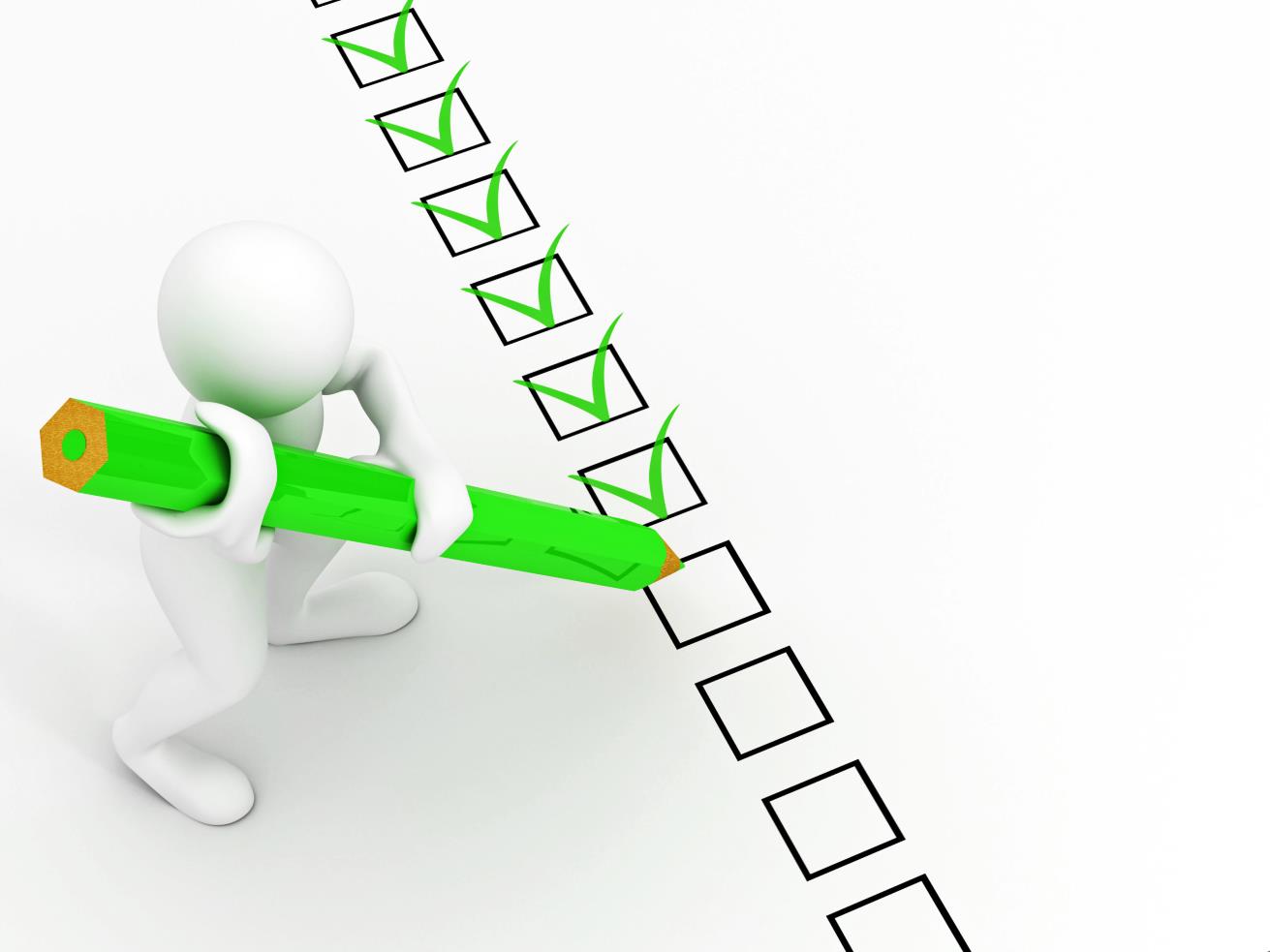 10
Изменения в налоговом законодательстве в части налога на прибыль организаций в 2025 году
Федеральный закон от 12.07.2024 № 176-ФЗ
Не вправе применять федеральный инвестиционный налоговый вычет следующие категории налогоплательщиков:
иностранные организации, признаваемые налоговыми резидентами Российской Федерации

                     организации, признаваемые налогоплательщиками - участниками соглашения о защите          
                     и поощрении капиталовложений
                

     кредитные организации


                      организации, осуществляющие производство подакцизных товаров, указанных в
                      подпунктах 1, 2, 3, 3.1, 5, 16, 17, 23 пункта 1 статьи 181 НК

      организации, применяющие пониженные ставки по налогу на прибыль в соответствии с НК РФ, 
      в  частности участники РИП, резиденты ТОР, СЭЗ.
5
4
2
3
1
11
Основные изменения по ПСН в 2025 году
Федеральный закон от 23.03.2024 № 49-ФЗ
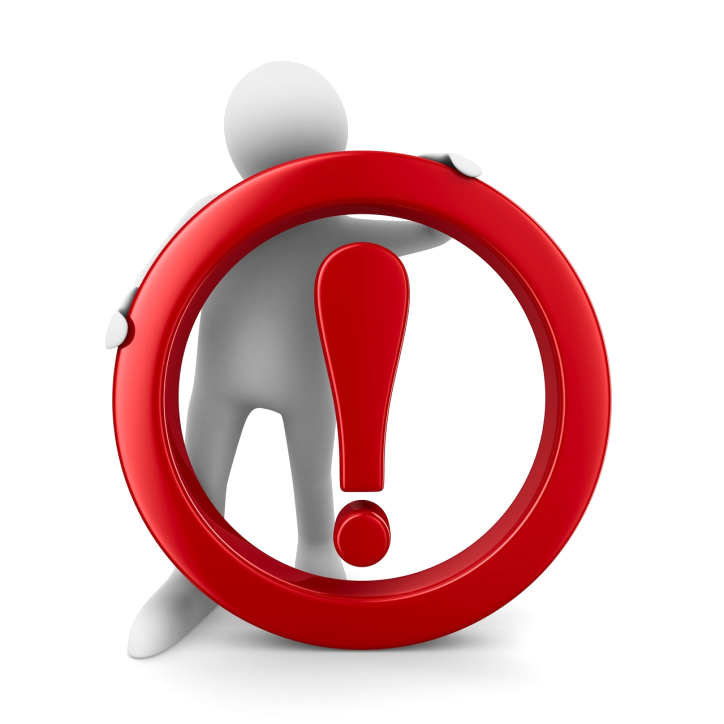 С 01.01.2025 года возвращено право на применение ПСН для ИП, осуществляющих производство ювелирных и других изделий из серебра или оптовую (розничную) торговлю ювелирных и других изделий из серебра
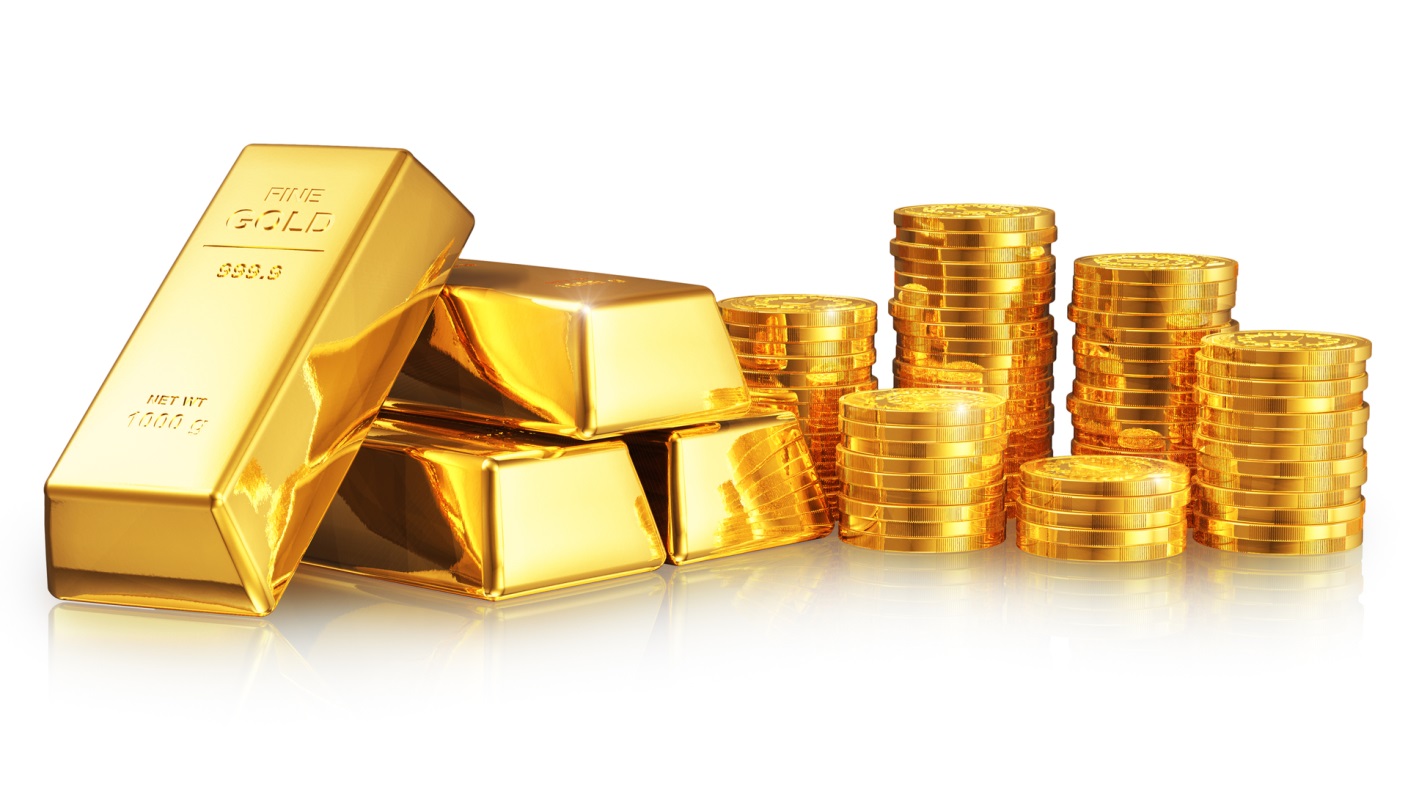 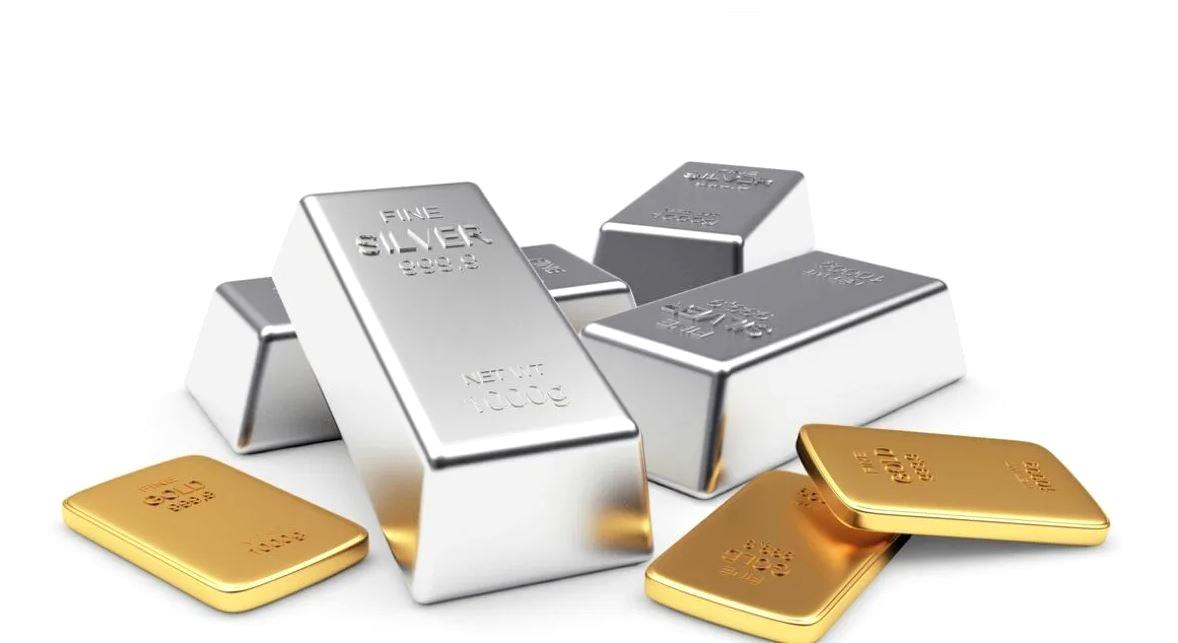 12
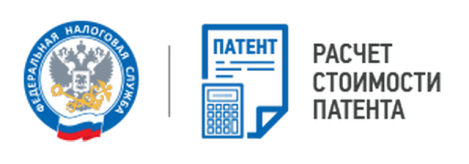 Изменения в налоговом законодательстве в части ПСН в 2025 году
Федеральный закон от 29.10.2024 № 362-ФЗ
Утрата права на ПСН
Если доходы в 2024 году превысили 60 млн. руб., то налогоплательщик утрачивает право на ПСН    с 01.01.2025
До 01.01.2025
С 01.01.2025
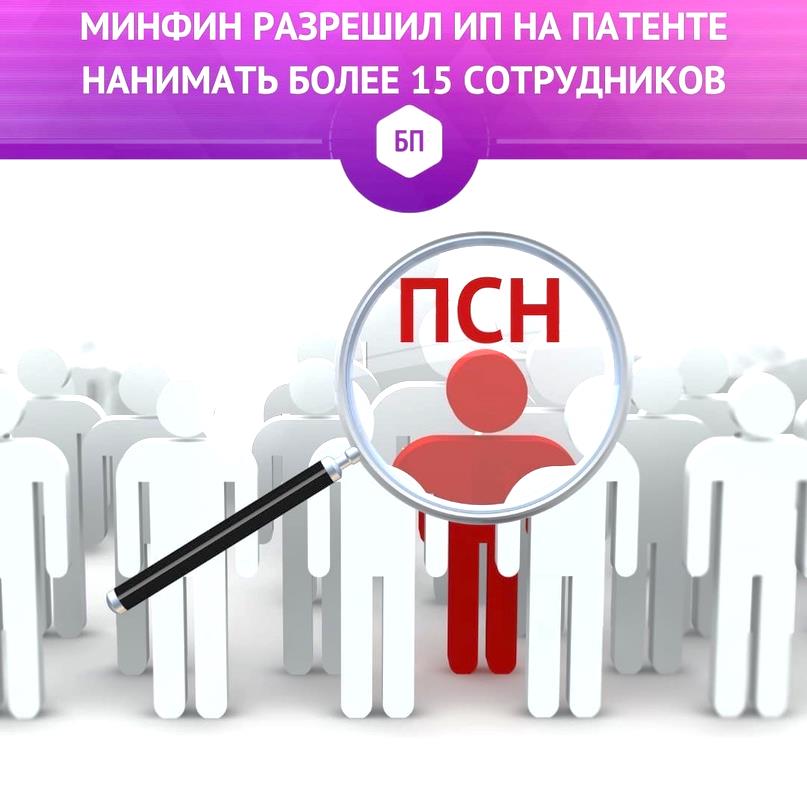 Если доходы 
за предшествующий календарного год 
или с начала календарного года превысили 60 млн. руб.
Если доходы 
с начала календарного года превысили 60 млн. руб.
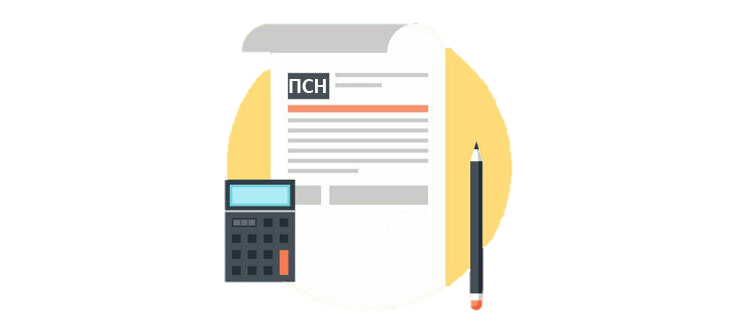 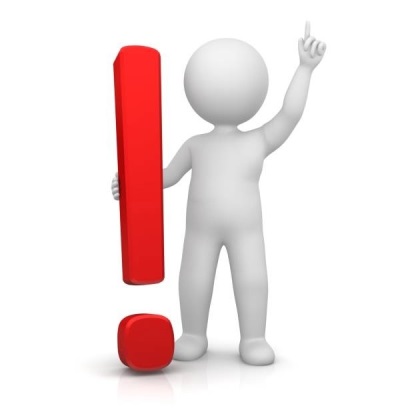 13
Основные изменения по налогу на имущество организаций в 2025 году
Федеральный закон от 29.10.2024 № 362-ФЗ
НИО
·
С 01.01.2025 освобождаются от налогообложения системообразующие территориальные сетевые организации, территориальные сетевые организации - в отношении линий электропередачи, трансформаторных и иных подстанций, распределительных пунктов классом напряжения до 35 киловольт включительно, а также кабельных линий электропередачи и оборудования, предназначенного для обеспечения электрических связей и осуществления передачи электрической энергии, вне зависимости от класса их напряжения;
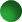 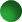 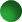 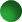 14
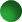 Основные изменения по налогу на имущество организаций в 2025 году
Федеральный закон от 29.10.2024 № 362-ФЗ
НИО
·
С 01.01.2025 освобождаются от налогообложения организации, основным видом деятельности которых является производство электроэнергии, получаемой из возобновляемых источников энергии, - в отношении имущества, входящего в состав солнечных электростанций
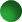 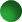 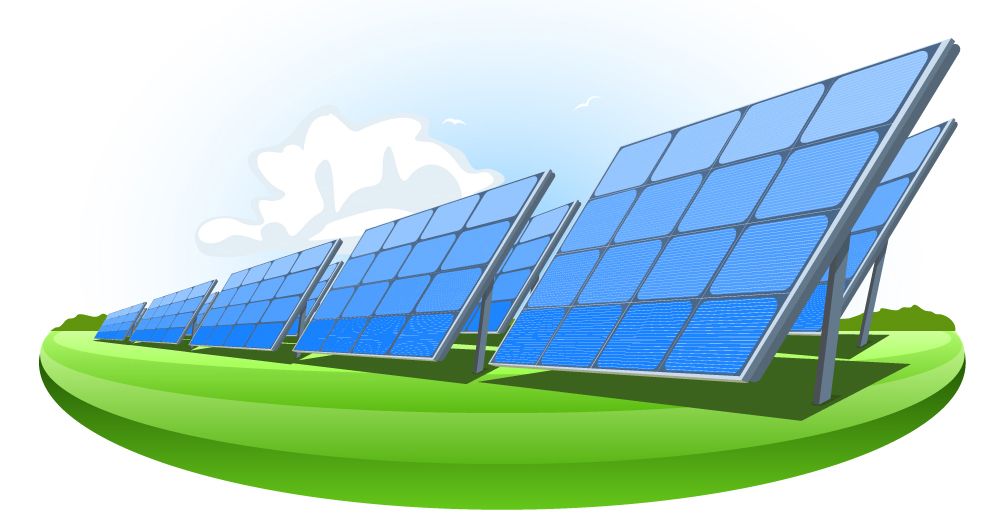 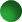 15
Основные изменения по налогу на имущество организаций в 2025 году
Закон Кемеровской области – Кузбасса от 28.11.2024 № 120-ОЗ
С 01.01.2025 налоговая база, определяемая как среднегодовая стоимость имущества, уменьшается на сумму законченных капитальных вложений, направленных на проведение работ по сохранению объектов культурного наследия, включенных в Единый государственный реестр объектов культурного наследия народов РФ, расположенных на территории Кузбасса, и учтенных в балансовой стоимости данных объектов с 01.01.2025.
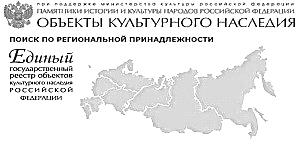 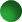 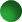 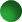 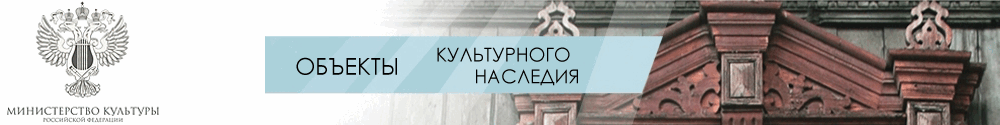 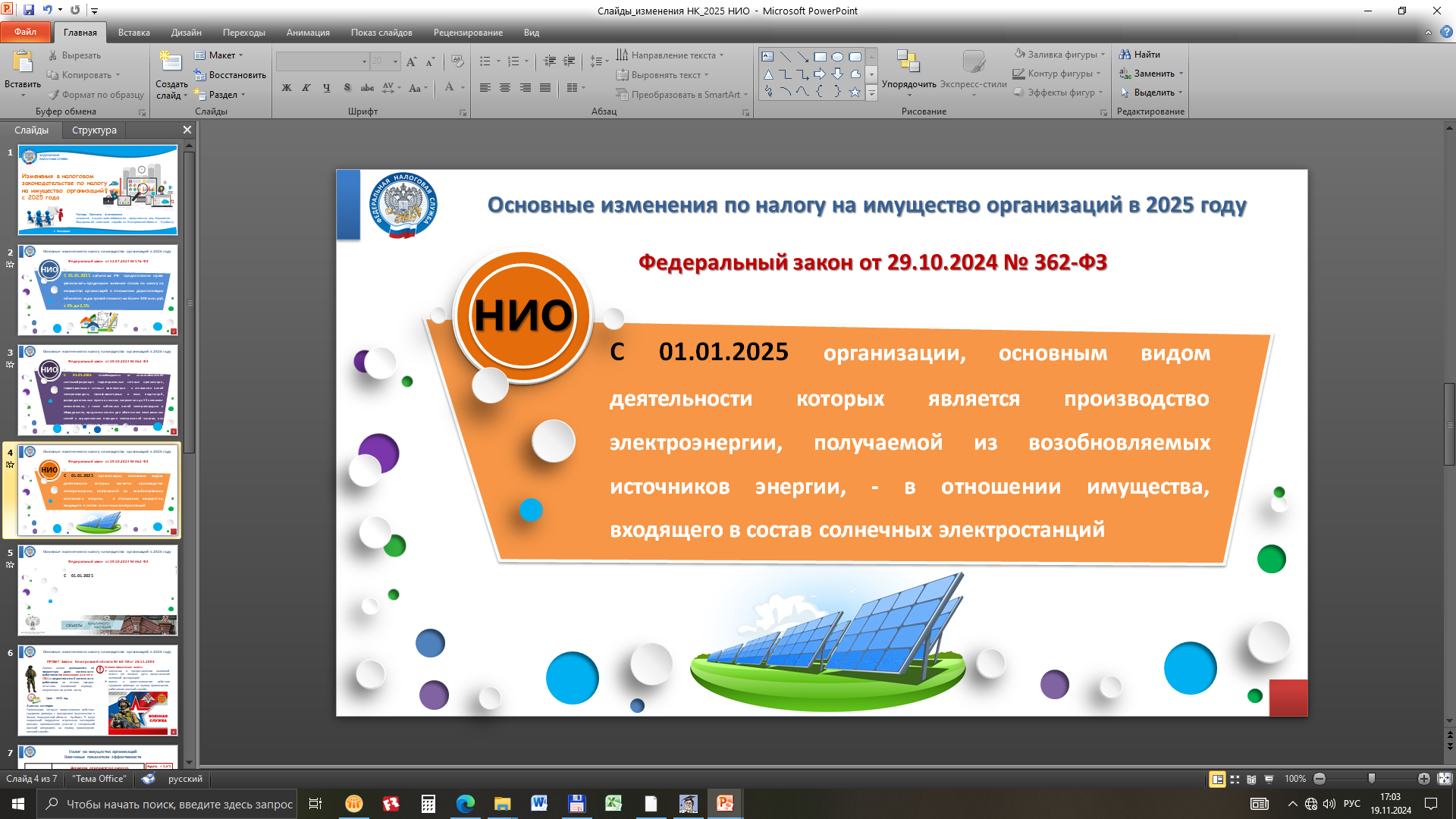 16
5
Основные изменения по налогу на имущество организаций в 2025 году
Закон Кемеровской области – Кузбасса от 28.11.2024 № 120-ОЗ
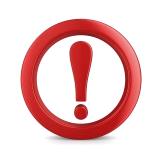 Условия применения льготы
заявление о предоставлении налоговой льготы (не позднее даты представления налоговой декларации);
приказ о приостановлении действия трудового договора на период прохождения работником военной службы.
Льгота действовавшая за 2022 года в виде уменьшения суммы налога на процентную долю численности работников (принимающих участие в СВО) к среднесписочной численности работников по итогам каждого отчетного (налогового) периода, округленную до целого числа, распространяется на правоотношения начиная с 2023 года
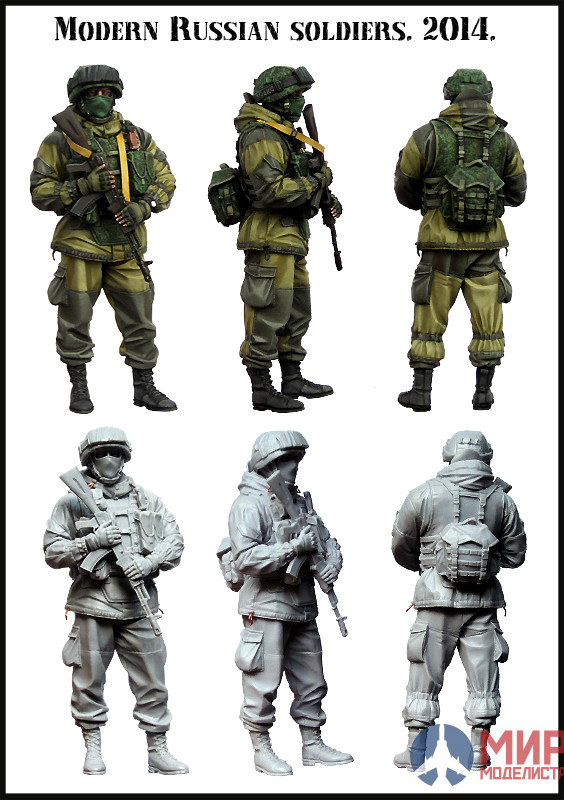 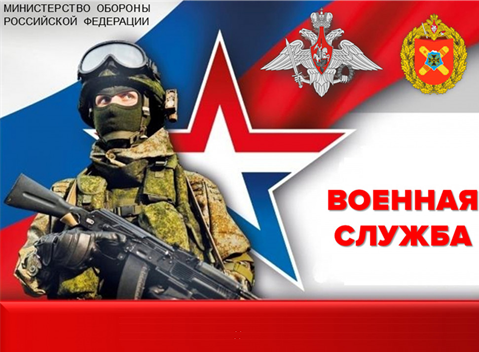 Льготная категория
Организации, которые приостановили действие трудового договора с гражданами (указанными в Законе Кемеровской области - Кузбасса "О мере социальной поддержки отдельным категориям граждан, принимающим участие в специальной военной операции«), на период прохождения военной службы
17
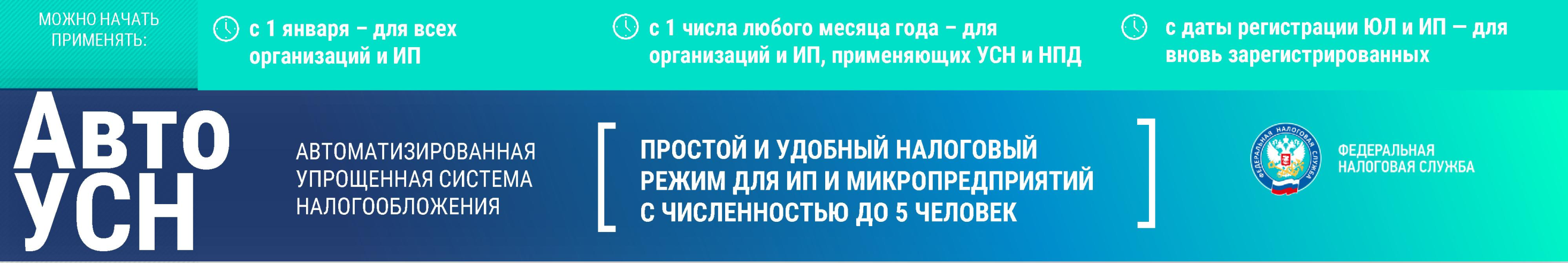 Упрощенная система налогообложения
Статья 3 Федерального закона от 25.02.2022 №17-ФЗ
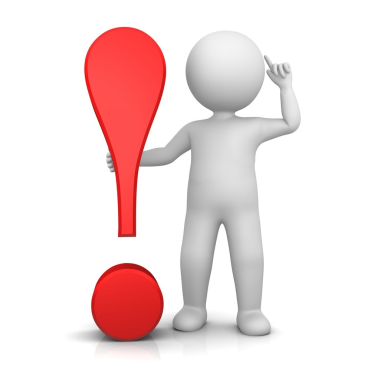 Средняя численность работников
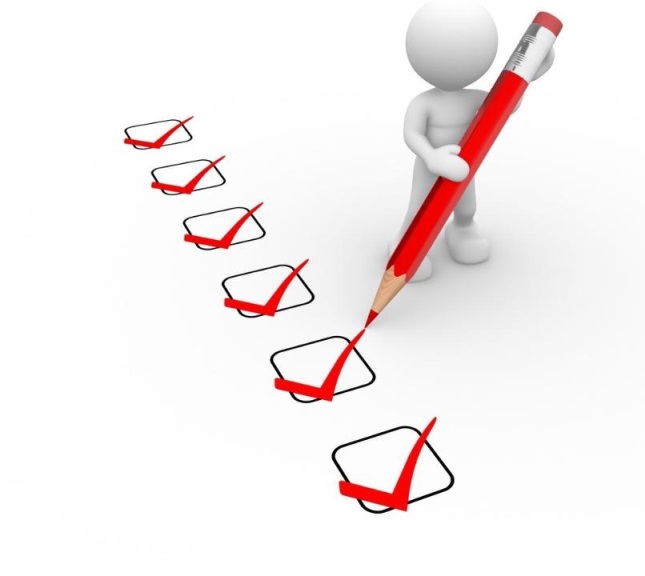 не более 5 человек
Доходы за налоговый период
не более 60 млн. руб.
Ограничения при применении
Остаточная стоимость основных средств
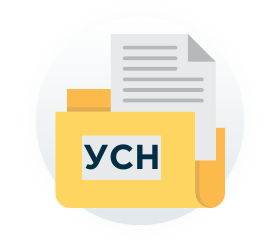 не более 150 млн. руб.
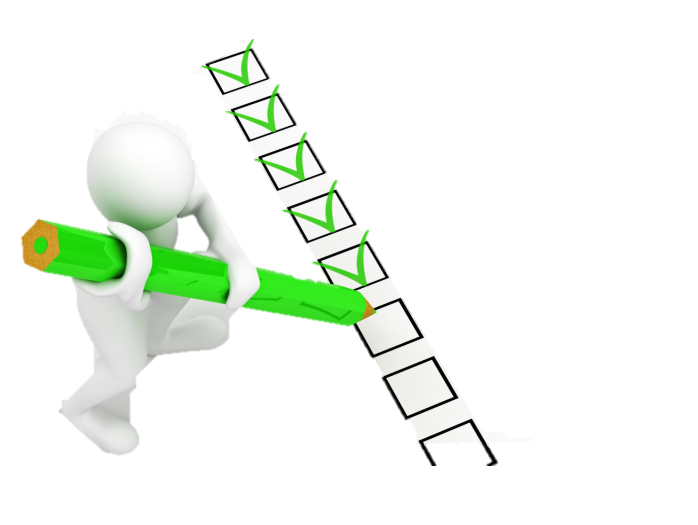 Расчетные счета
открыты только в уполномоченных банках
Выплата зарплаты
только в безналичной форме
Не применяют
2
иные специальные налоговые режимы
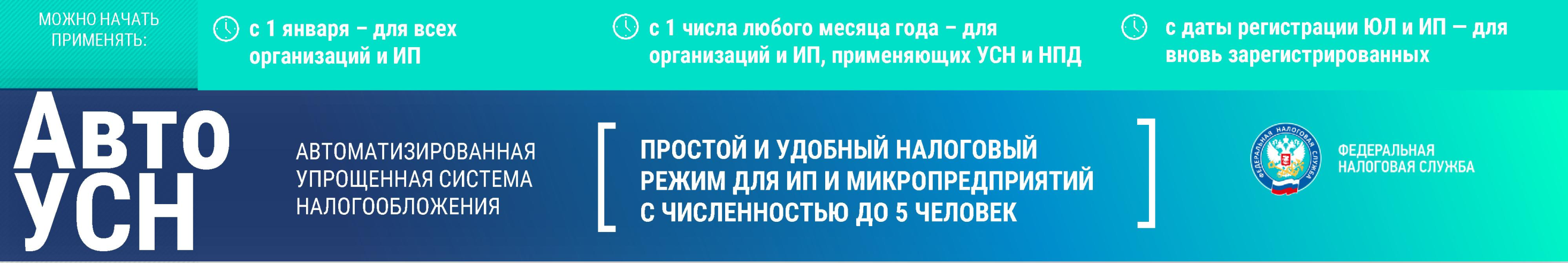 Упрощенная система налогообложения
Не вправе применять упрощенную систему налогообложения:
Статья 3 Федерального закона от 25.02.2022 № 17-ФЗ
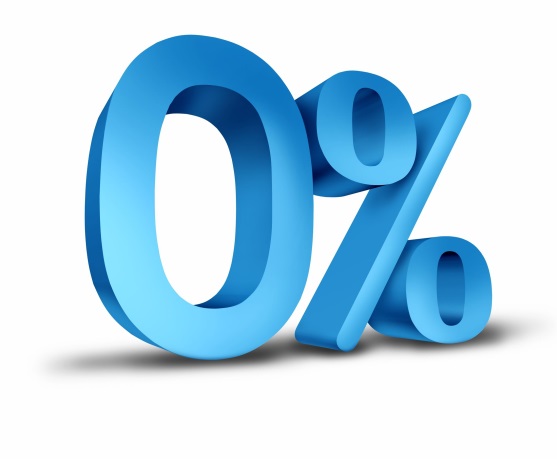 Не вправе применять АвтоУСН:
организации, имеющие филиалы;
организации и ИП, ведущие предпринимательскую деятельность в интересах другого лица на основе договоров поручения, договоров комиссии либо агентских договоров;
организации и ИП, осуществляющие деятельность по совершению сделок с ценными бумагами и (или) производными финансовыми инструментами, а так же по оказанию кредитных и иных финансовых услуг;
организации, в которых доля участия других организаций составляет более 25 %;
и т.д.
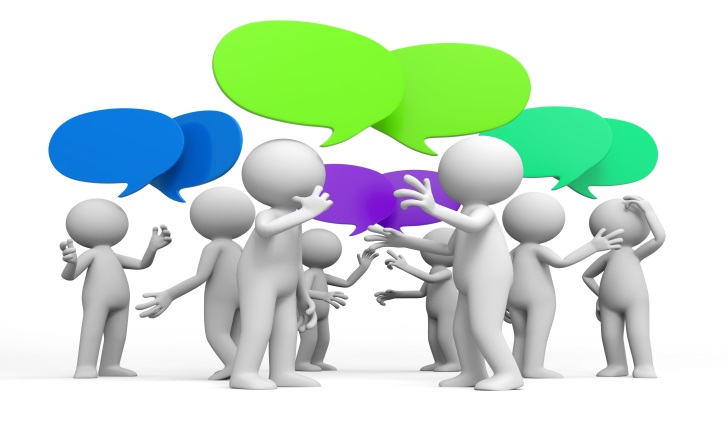 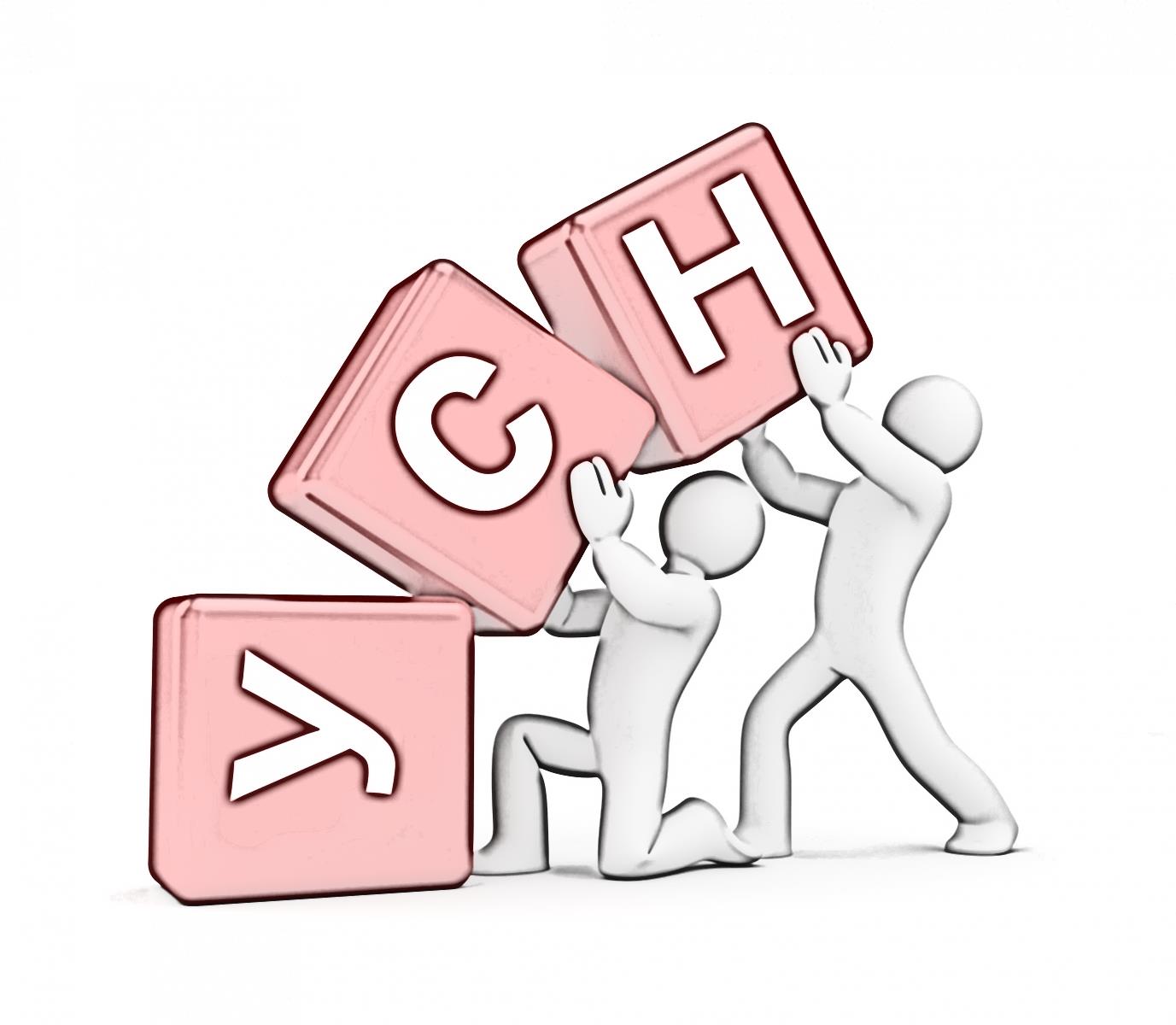 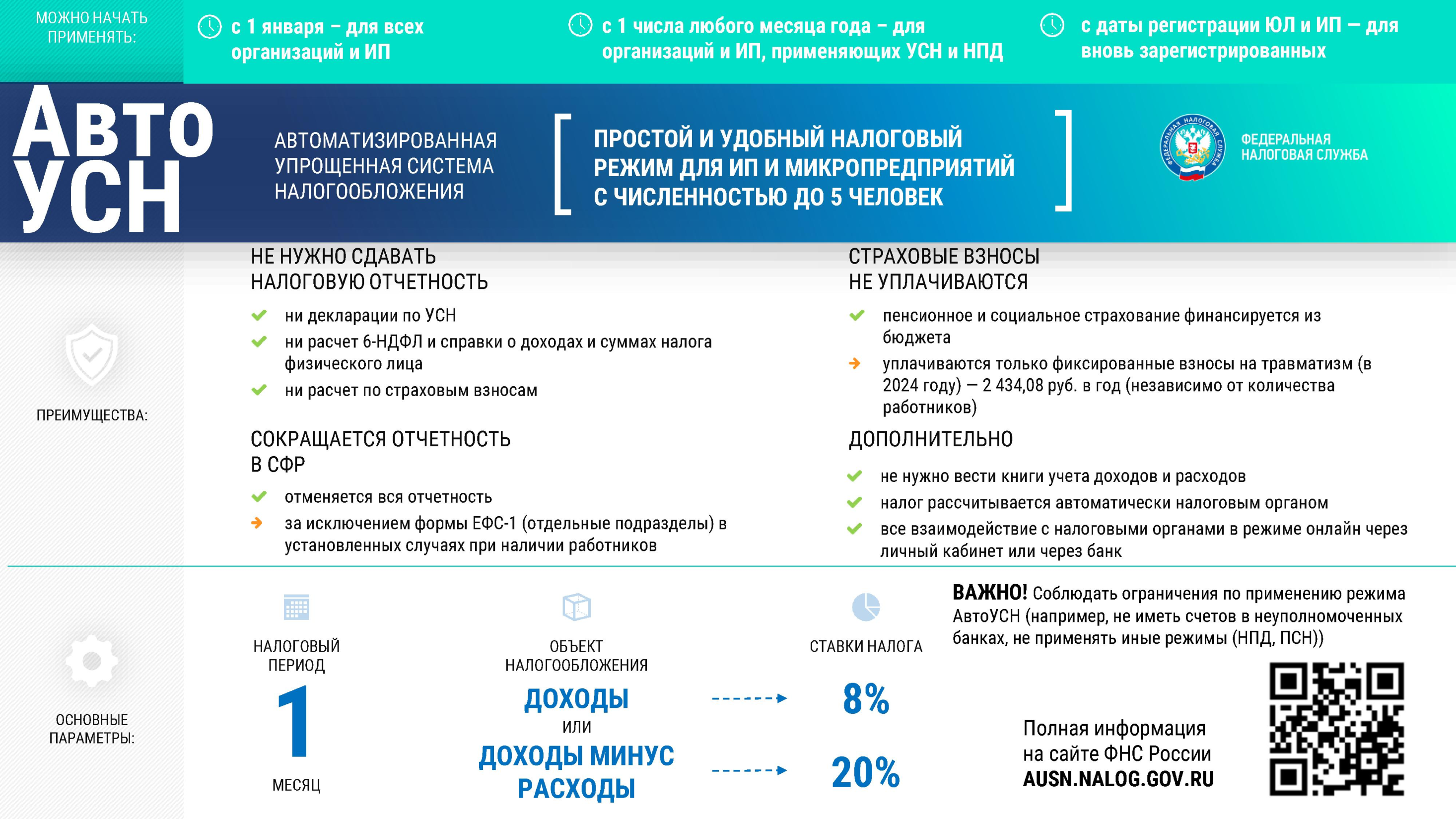 Упрощенная система налогообложения
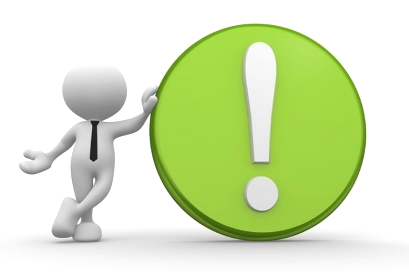 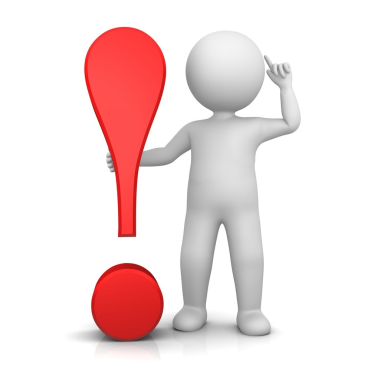 Среднесписочная численность работников
Не более 5 человек
Статья 3 Федерального закона от 25.02.2022 №17-ФЗ
Доходы за налоговый период
Ограничения при применении УСН
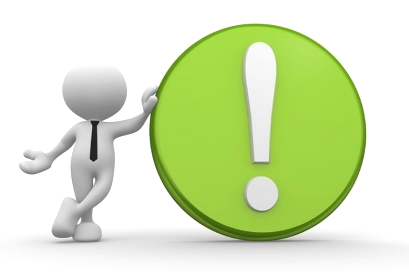 Не более 60 млн. руб.
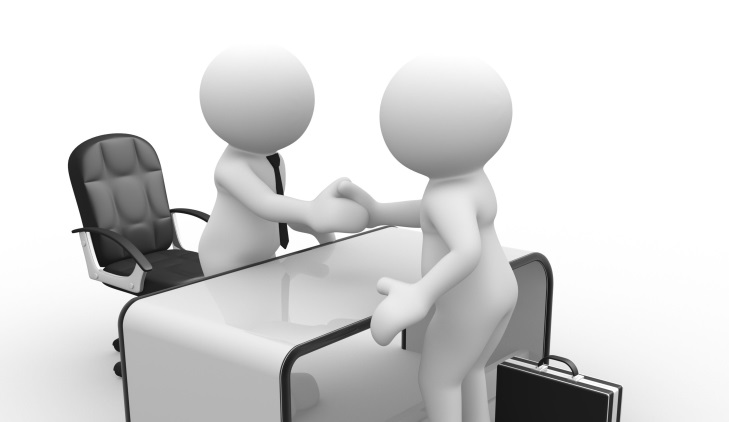 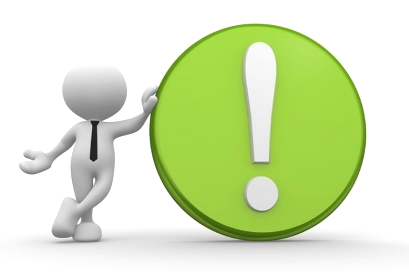 Остаточная стоимость основных средств
Не более 150 млн. руб.,
9
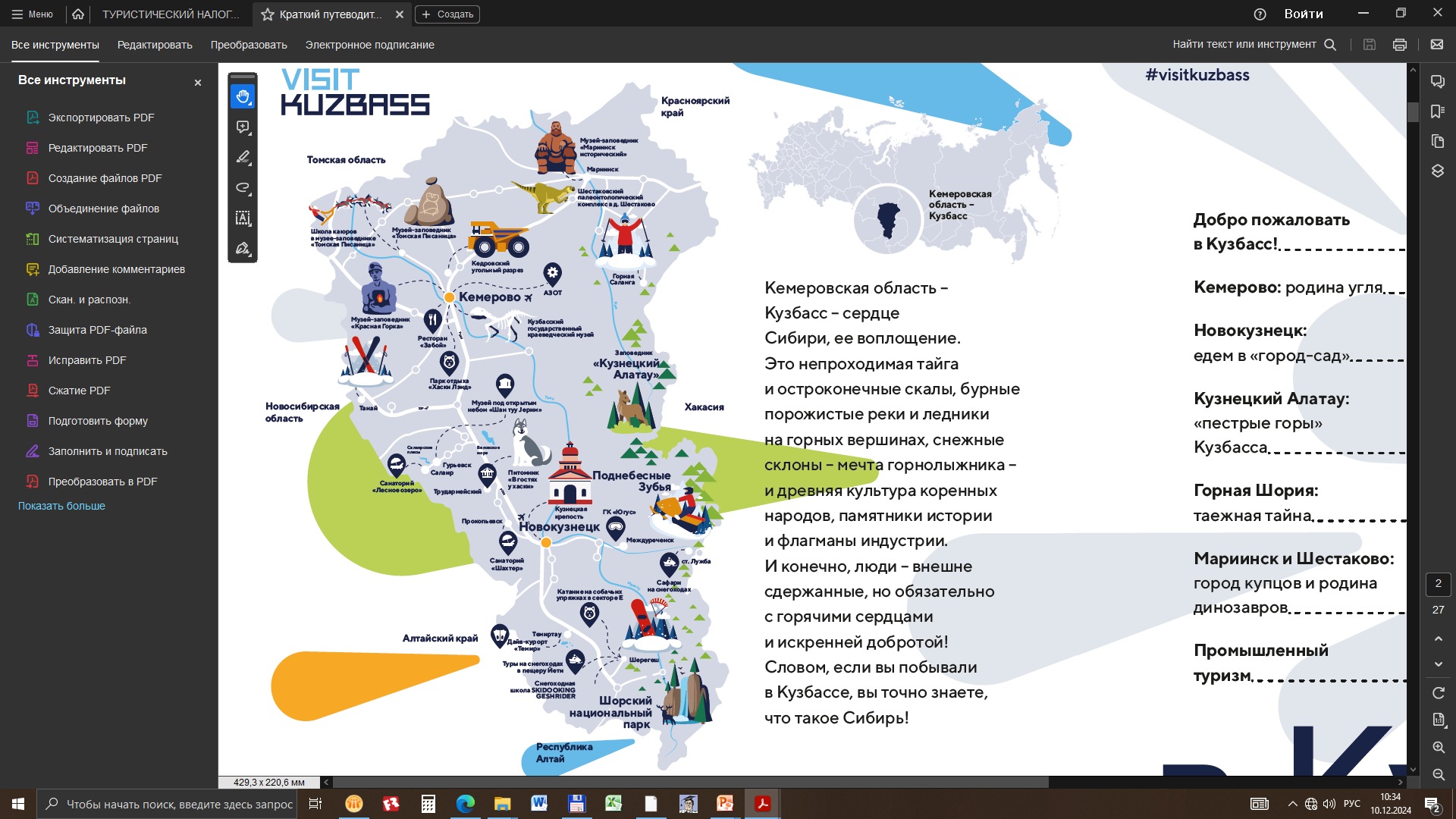 С 01.01.2025  вводится туристический налог
Федеральный закон от 12.07.2024 № 176-ФЗ
Право на введение налога предоставлено представительным органам муниципальных образований.

С 01.01.2025 на территории Кузбасса туристический налога вводится на территории:

Кемеровского городского округа

Кемеровского муниципального округа

Новокузнецкого  городского округа

Новокузнецкого муниципального округа

Прокопьевского муниципального округа

Промышленновского муниципального округа

Города-курорта Шерегеш  

Каларского сельского поселения
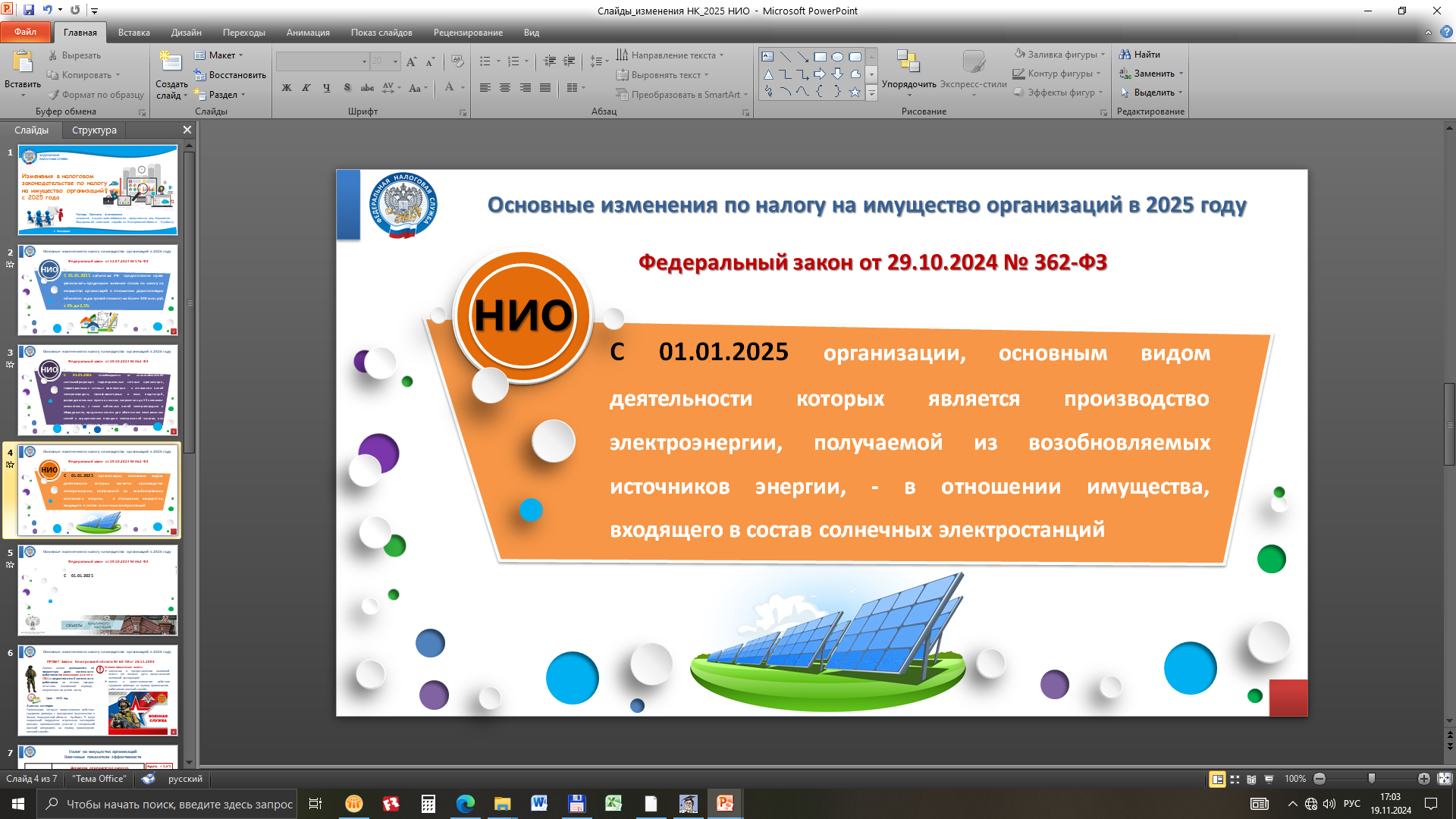 8
21
1
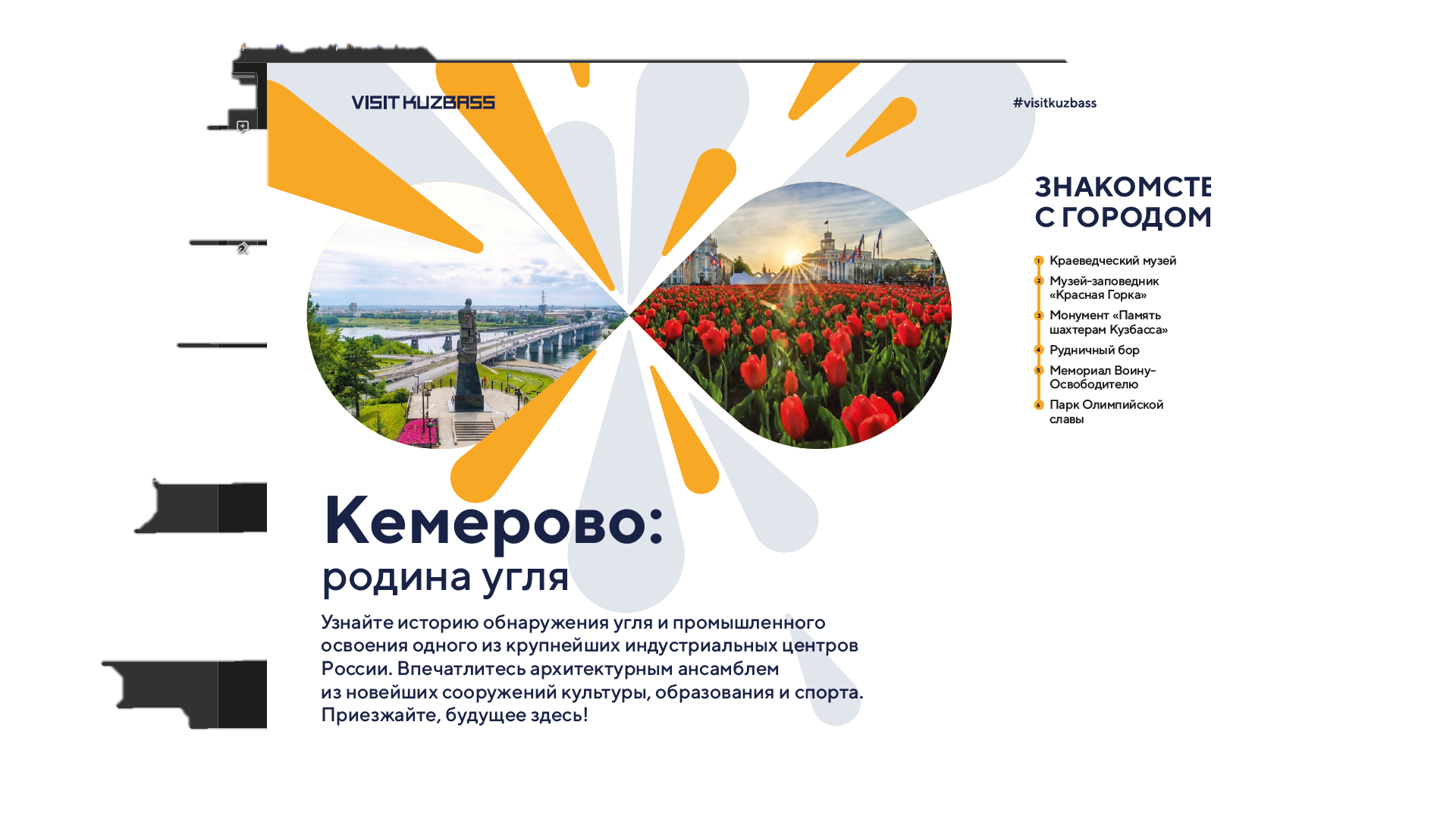 Туристический налог
Федеральный закон от 12.07.2024 № 176-ФЗ
Налогоплательщиками налога признаются организации и физические лица, оказывающие услуги по предоставлению мест для временного проживания граждан в средствах размещения (гостиницы, отели, хостелы и т.д.), в отношении которых одновременно выполняются следующие условия:

владение на праве собственности или ином законном основании;

включено в реестр классифицированных средств размещения, предусмотренный Федеральным законом от 24 ноября 1996 года № 132-ФЗ «Об основах туристской деятельности в Российской Федерации». Ведение реестра относится к компетенции Федеральной службы по Аккредитации.
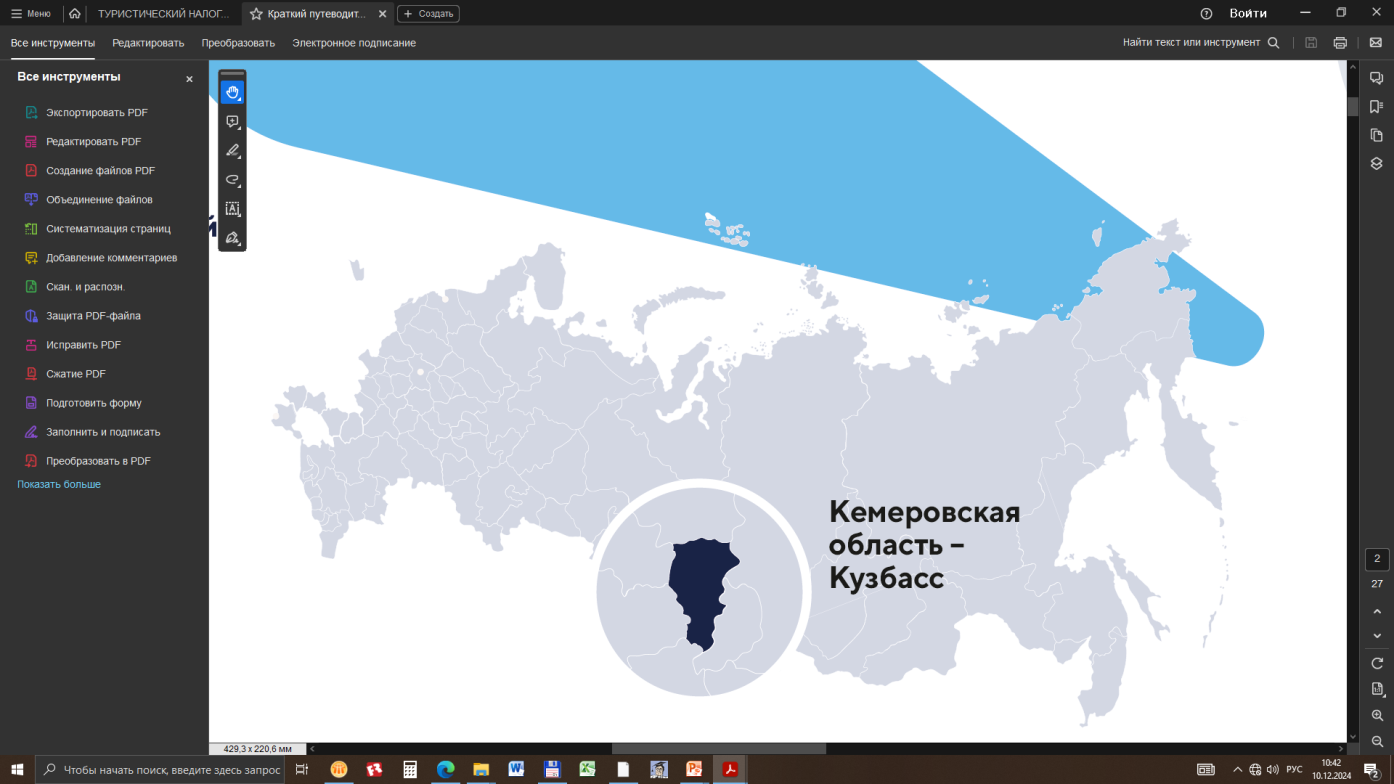 22
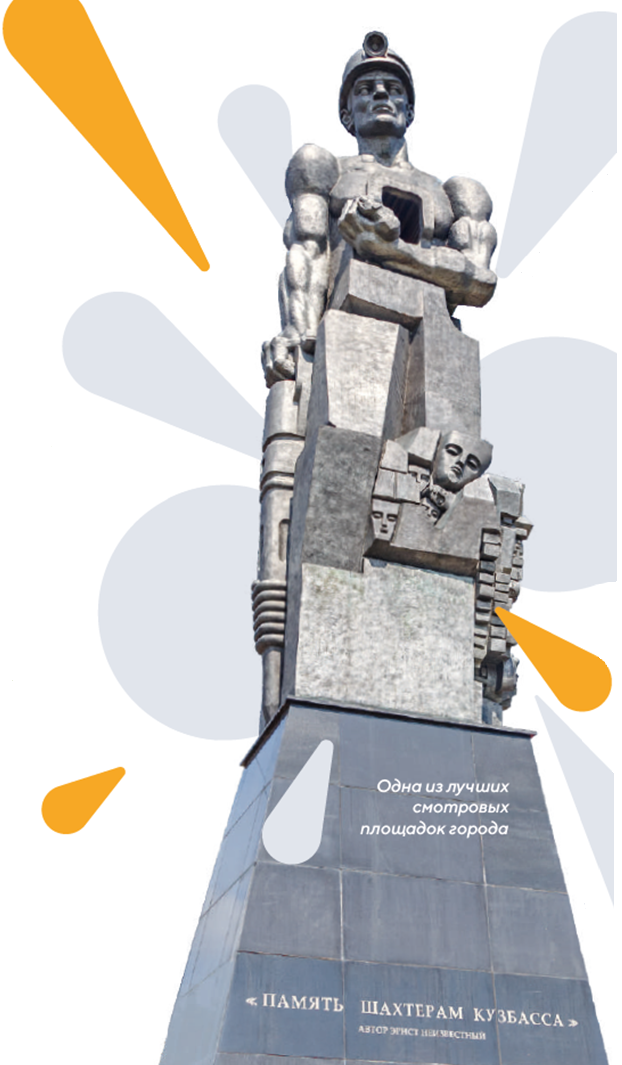 Туристический налог
Федеральный закон от 12.07.2024 № 176-ФЗ
Налоговая база определяется как стоимость оказываемой услуги по предоставлению мест для временного проживания физических лиц в средстве размещения.

В налоговую базу не включается:
НДС;
туристический налог;
услуги льготной категории граждан.

К льготной категории граждан относятся:
Герои Советского Союза, Герои Российской Федерации;
ветераны и инвалиды боевых действий;
лица, принимающие (принимавшие) участие в СВО, лица, выполняющие (выполнявшие) возложенные на них задачи на территориях Украины, ДНР, ЛНР, Запорожской и Херсонской областей в период проведения СВО (пункт 6.1 статьи 210 НК РФ);
инвалиды I и II групп, инвалиды с детства, дети инвалиды;
другие физические лица, указанные в п. 2 ст.418.4 НК РФ.

Условие: предоставление документов, подтверждающих соответствующий статус физ. лица.
23
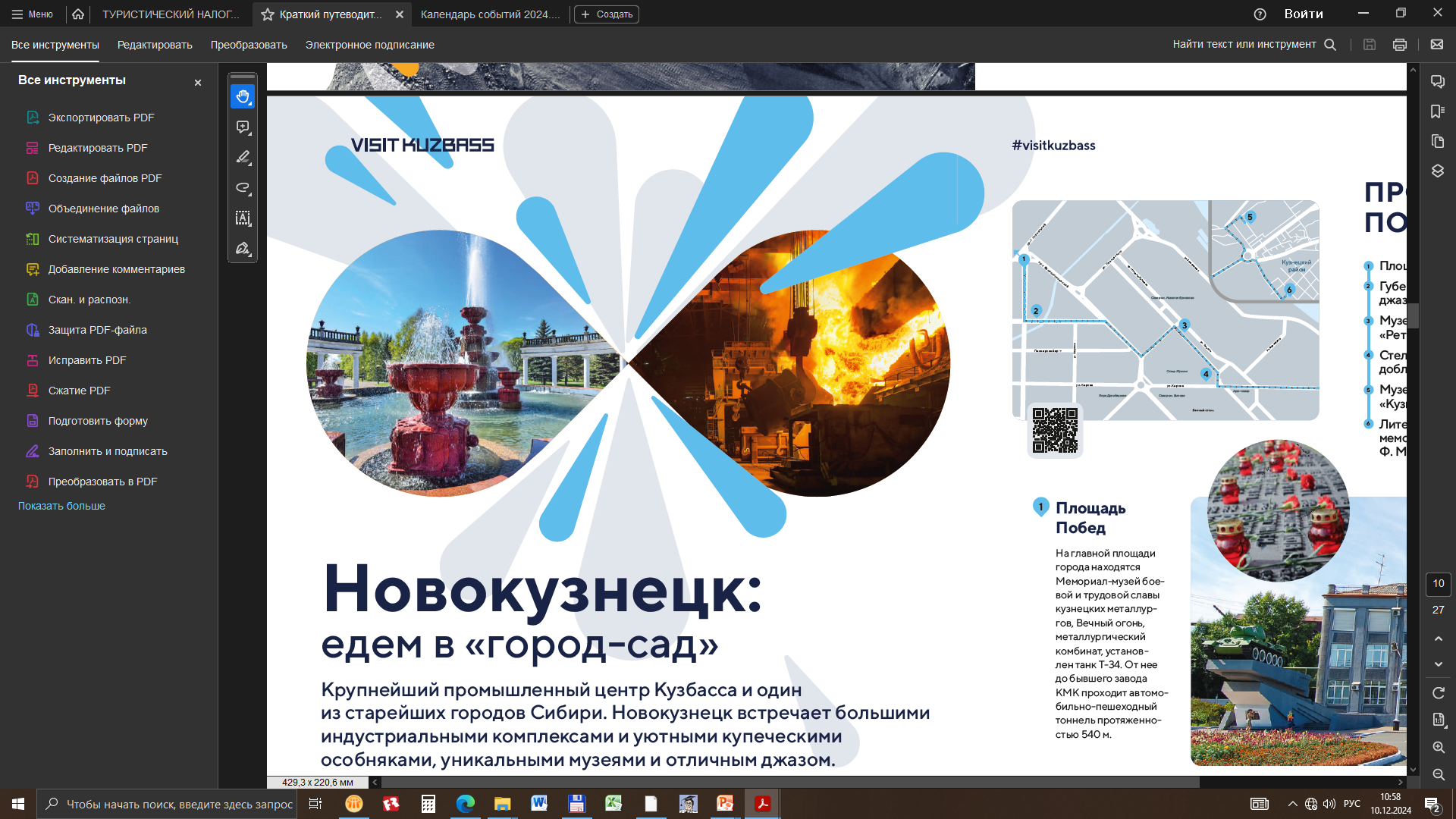 Туристический налог
Федеральный закон от 12.07.2024 № 176-ФЗ
Налоговые ставки устанавливаются нормативными правовыми актами представительных органов муниципальных образований.

Налоговые ставки:
в 2025 году — 1%,
в 2026 году — 2%,
в 2027 году — 3%,
в 2028 году — 4%,
с 2029 года лимит ставки один — 5%.

Налоговые ставки могут быть дифференцированы с учетом сезонности и (или) категории средства размещения. 

Если расчетная сумма туристического налога меньше 100 руб., то налог уплачивается в размере минимальной суммы налога.
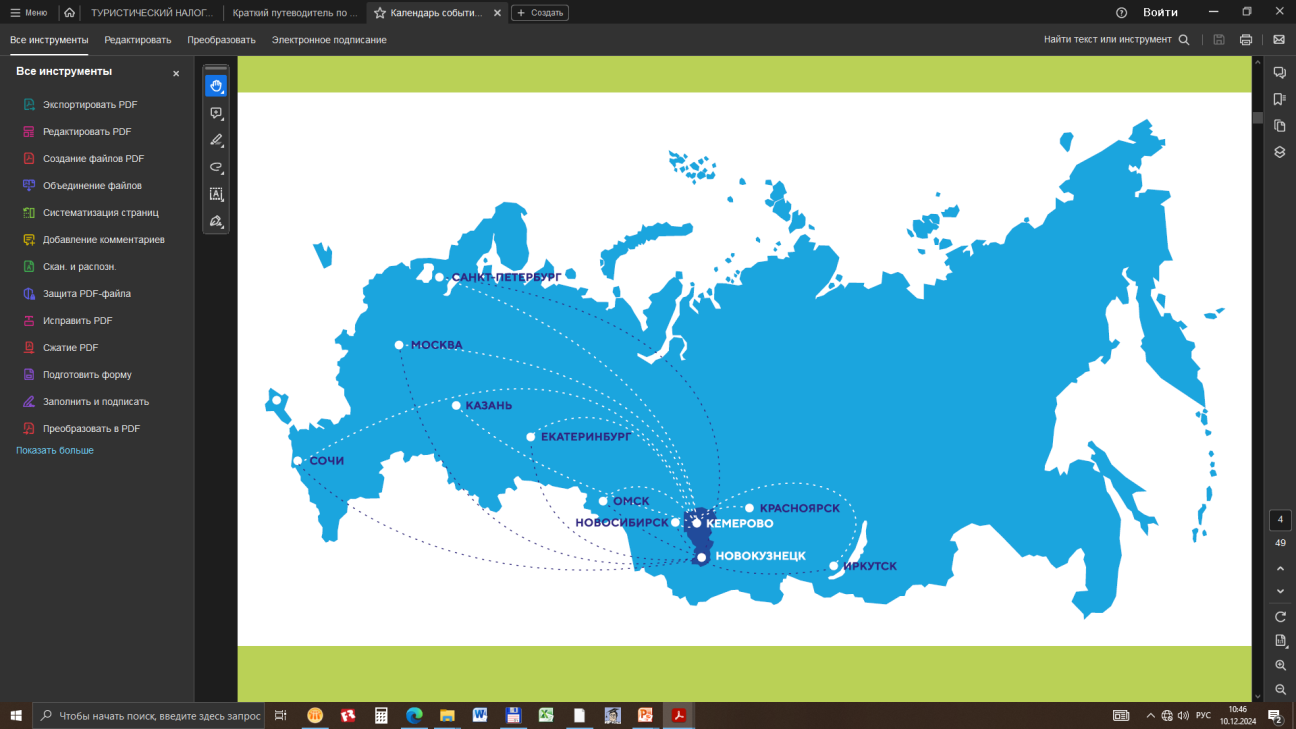 24
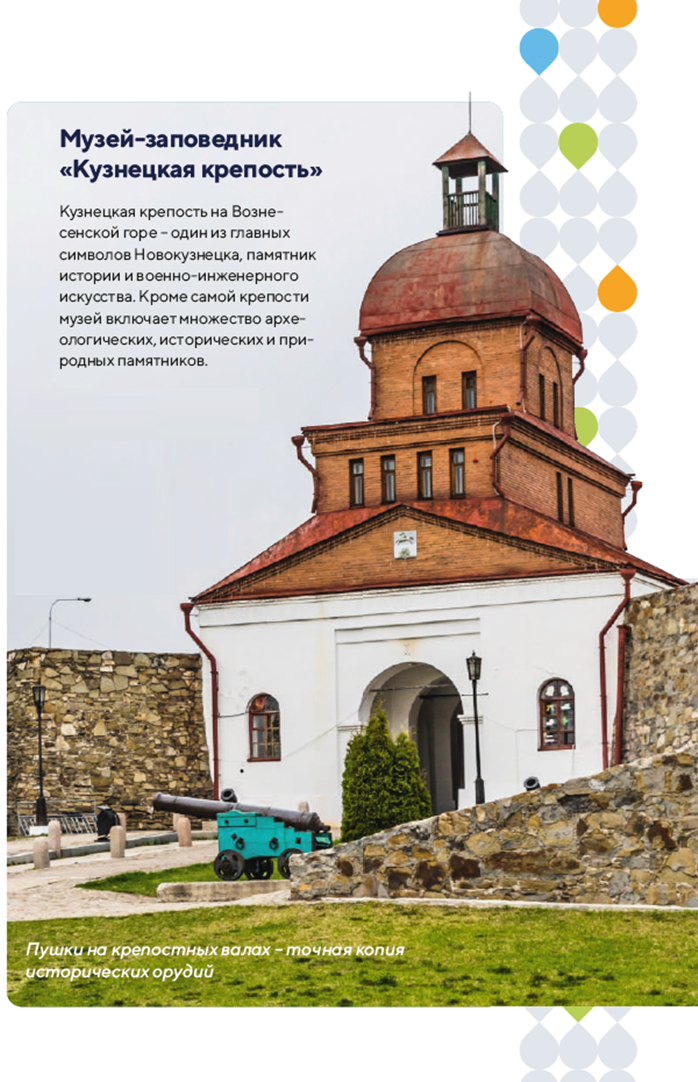 Туристический налог
Федеральный закон от 12.07.2024 № 176-ФЗ
В 2025 – 1%, но 
не менее 100 руб.
=
х
Налоговая база: 
стоимость услуг по предоставлению мест для временного проживания 
(без учета налога и НДС)
Туристический 
налог
Налоговая ставка
Минимальный туристический налог
Количество суток проживания
100 руб.
Минимальный туристический налог
=
х
Если исчисленный по налоговой ставке налог меньше  минимального, то суммой налога признается минимальный налог
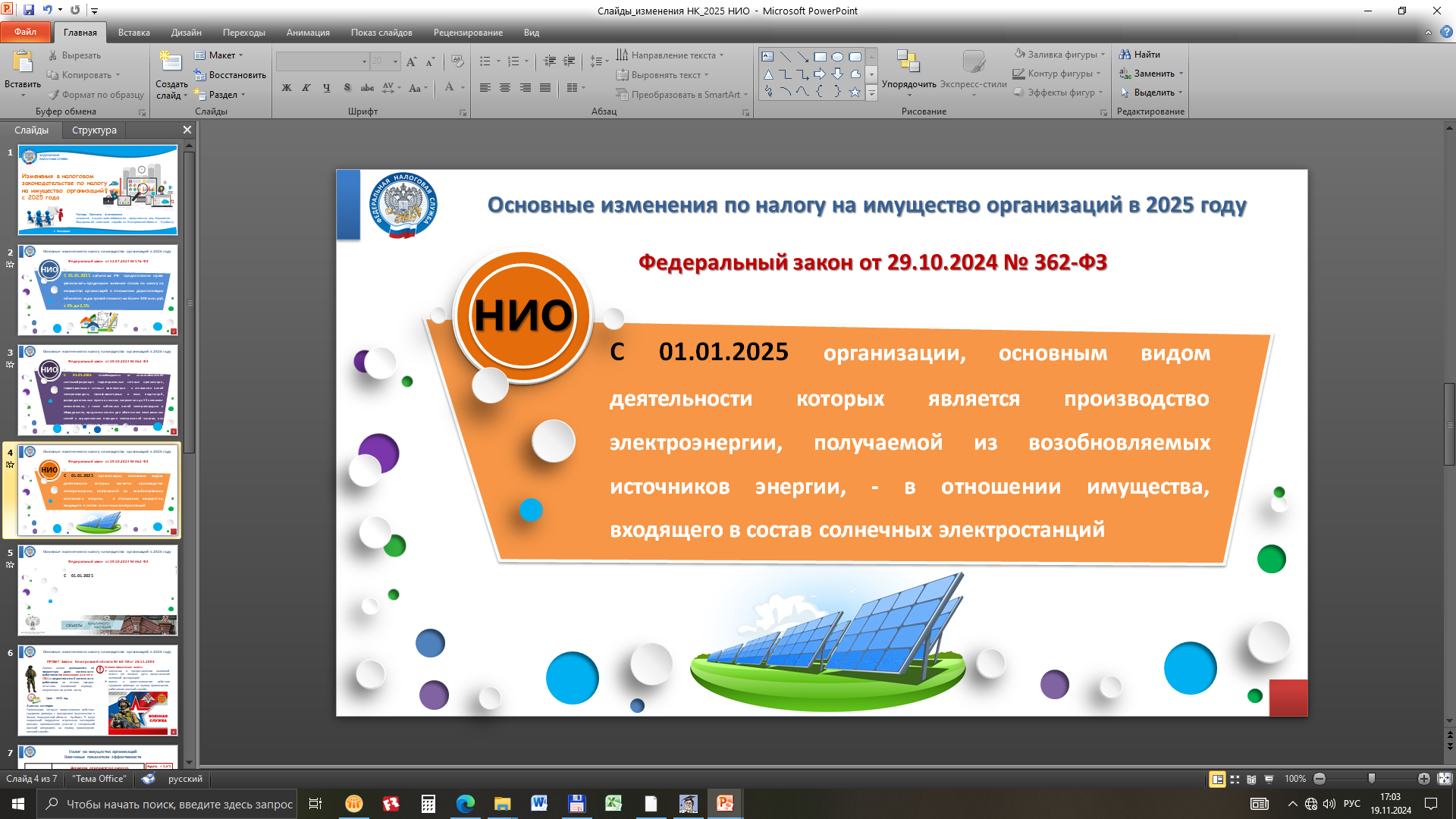 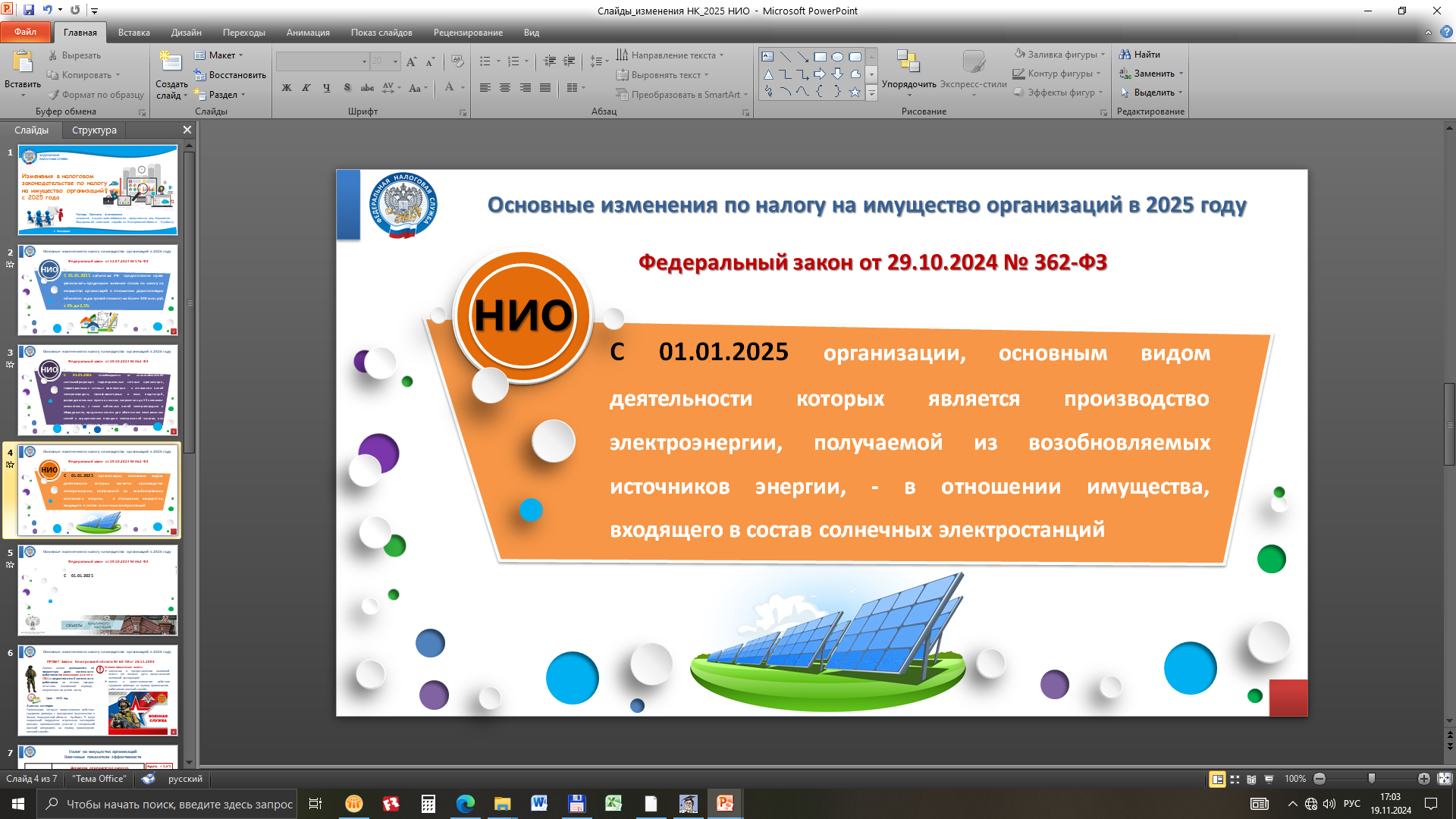 5
25
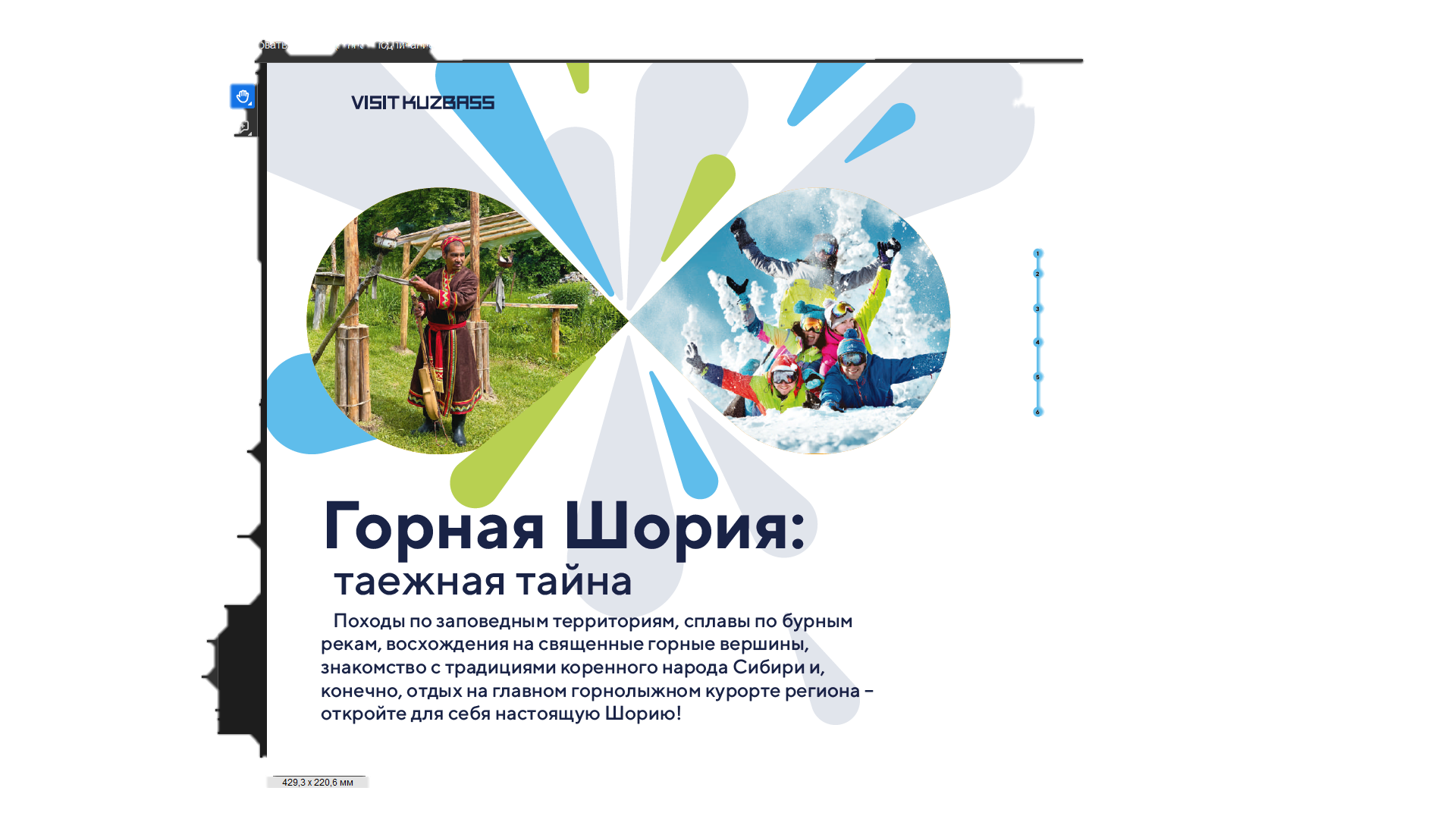 Туристический налог
Федеральный закон от 12.07.2024 № 176-ФЗ
Налоговая декларация

Налогоплательщики представляют налоговую декларацию в налоговый орган по месту нахождения средства размещения в срок не позднее 25-го числа месяца, следующего за истекшим налоговым периодом.


Налоговым периодом по налогу признается квартал.

Порядок и сроки уплаты

Налог уплачивается в бюджет по месту нахождения средства размещения в срок не позднее 28-го числа месяца, следующего за истекшим налоговым периодом.
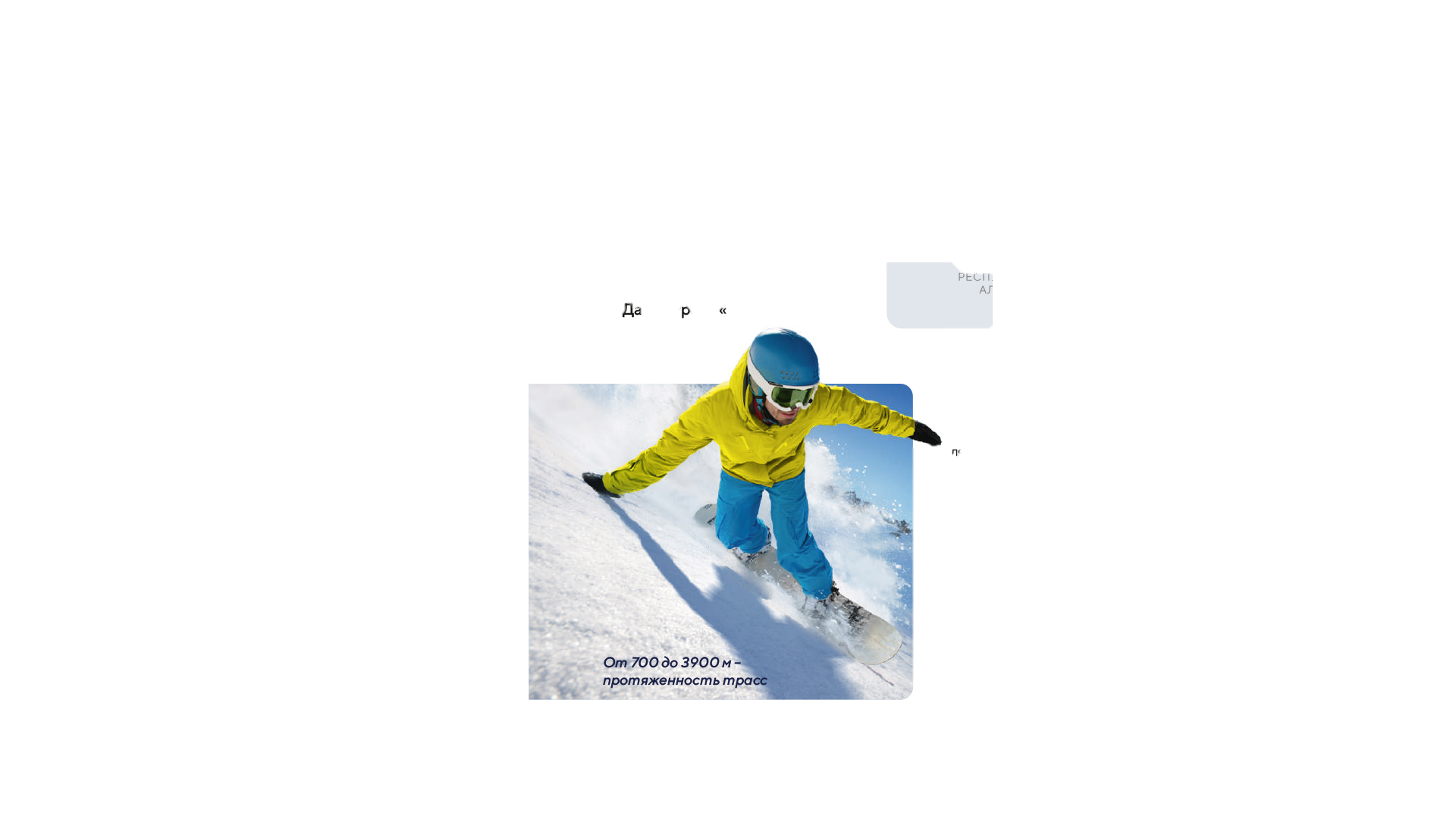 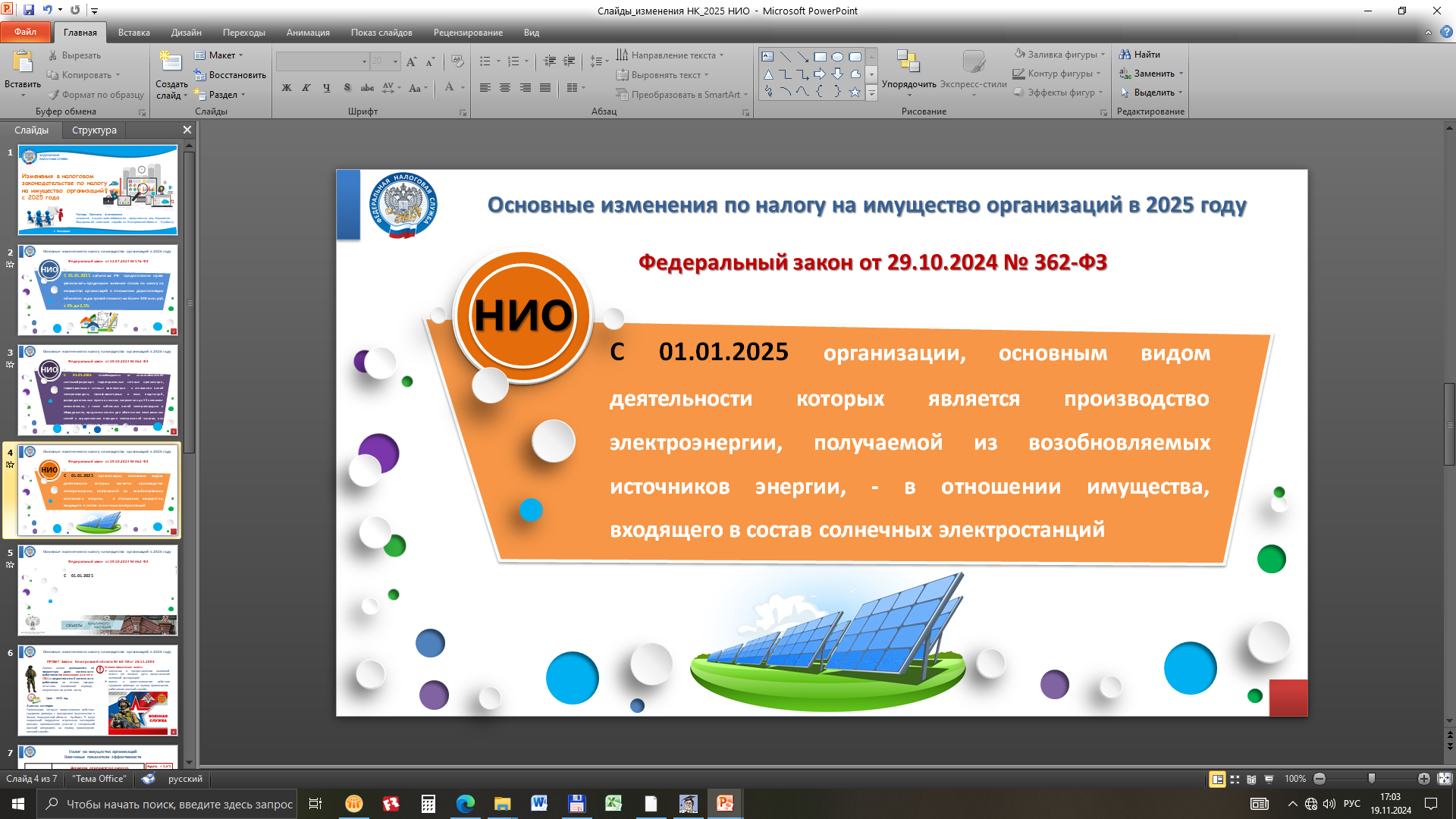 26
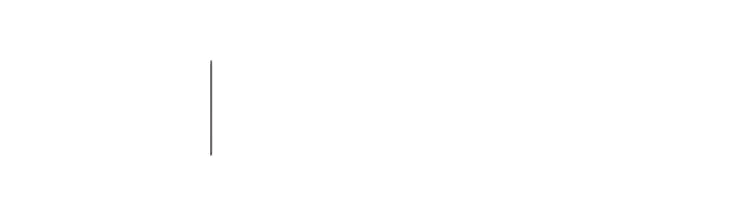 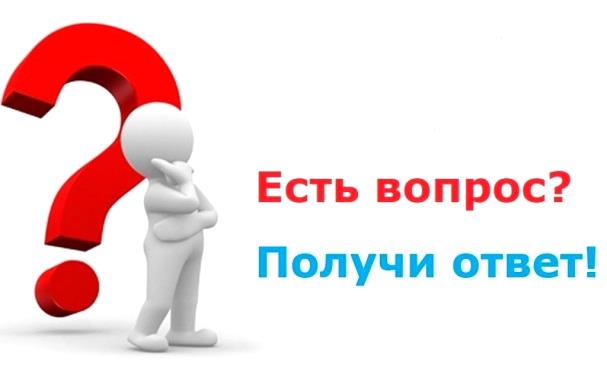 АВТОУСН
Вопрос:
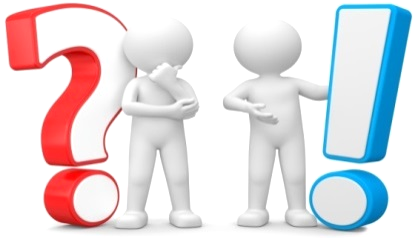 Организация, занимается туристическим бизнесом, с 2025 года вступает в силу новая глава 33.1 НК «Туристический налог». Прошу дать разъяснения, кто должен платить налог, субъект МСП или сам турист? И если платит МСП, то как его оплачивать, через единый налоговый платеж или как-то по-другому?
Налогоплательщиками туристического налога являются юридические лица и индивидуальные предприниматели,  оказывающие гостиничные услуги.
Уплата туристического налога осуществляется в составе единого налогового платежа (п.1 ст.58 НК РФ).
Ответ:
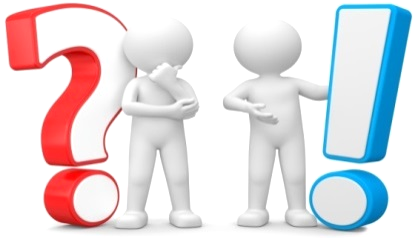 27